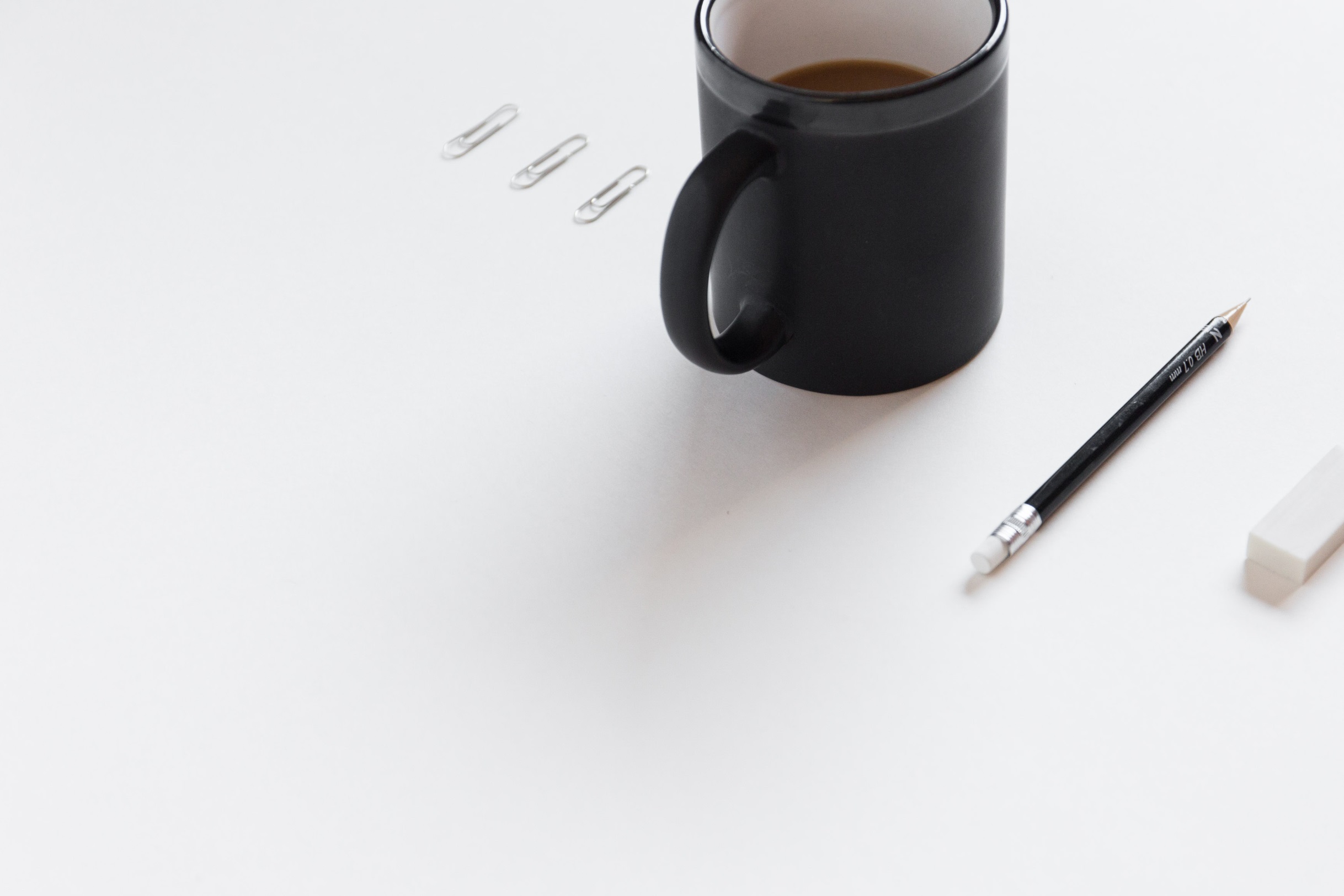 VELKOMMEN TIL Fellesopplæring i Hovedavtalen
01.01.2016–31.12.2017
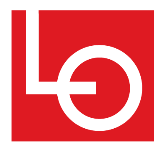 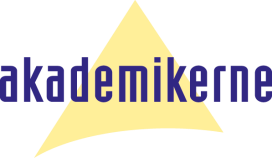 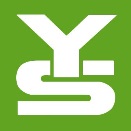 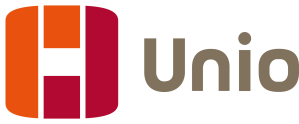 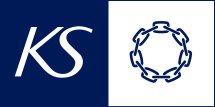 [Speaker Notes: Praktiske opplysninger: 
Lunsj, pauser, bordplassering, om foreleserne mv.

Forventningsavklaring:
Bakgrunnen for og formålet med fellesopplæringen, målgruppe, krav til deltakelse mv. 

Overordet tilnærming. Formålet er ikke saksbehandling og å løse eventuelle lokale uenigheter. 

Fokuset vil være felles forståelse av sentrale begreper og bestemmelser, formålet og intensjoner med Hovedavtalen (heretter HA).]
Mål for samlingen
Grunnleggende forståelse for Hovedavtalens formål og intensjoner
Best mulig samarbeid mellom partene – på alle nivå
Tillit og gjensidig forståelse for partenes ulike roller 
Sikre og legge til rette for gode prosesser mellom partene
Utvikle gode tjenester
[Speaker Notes: Generelt om HA 
HA er en svært viktig avtale – «kjøreregler» for godt samarbeid mv. Godt samarbeid mellom arbeidsgiver og tillitsvalgte (heretter TV) er en forutsetning for å nå felles mål som 1) utvikle god tjenester av høy kvalitet 2) skape trygge arbeidsplasser 3) med meningsfylt arbeid 4) og et godt arbeidsmiljø. En felles forståelse av sentrale begreper og bestemmelser i HA, intensjonene og formålet med HA er en forutsetning for å få til slikt samarbeid. HA er lite detaljregulert – «en rammepreget avtale». HA gir dermed rom for lokale tilpasninger mv. Kommunestruktur mv., herunder ledelsesstruktur, er ulik og kommunene har dermed ulike behov noe HA tar hensyn til. Rundskriv B/5-2015 beskriver nærmere sentrale bestemmelser i HA

Formål og intensjoner
HA er «et verktøy» – ikke «et våpen». Forstår man og kan bruke formålet så kan man bruke HA – ikke undervurder formålet. Ved tolkningstvil angående enkelte bestemmelser er formålet veiledende. Det er rom for lokale tilpasninger, jf., «en rammepreget avtale» – håndteringen og løsningene må imidlertid være innenfor rammen av HA. Det er altså noen grenser – at partene er enige lokalt er ikke tilstrekkelig. Eksempel: en organisasjon kan ikke representere samtlige organisasjoner selv om samtlige organisasjoner ikke har noen klare motforestillinger om dette, jf., partsbegrepet i HA

Samarbeid på alle nivåer
Fra 1) KS og de enkelte organisasjonene (sentralt) til 2) rådmann og hovedtillitsvalgte til 3) nærmeste leder og tillitsvalgte. Samarbeid utøves gjennom tillitsvalgtapparatet, jf. HA del B § 1-2. De ansatte medvirker gjennom TV, jf. systemet i HA, jf. foiler senere. 

Partenes ulike roller
Forståelse for partenes ulike roller er viktig for et godt samarbeid. Arbeidsgiver og TV har naturlig nok noen ulike interesser, jf., de ulike rollene og derav oppgaver mv., men de har også felles interesser, jf. HA del B § 1-1, som: 1) gi tjenester av høy kvalitet 2) skape trygge arbeidsplasser 3) med meningsfylt arbeid 4) og et godt arbeidsmiljø 

Gode prosesser mellom partene
«Vi må snakke sammen». Ulike samhandlingsformer og samhandling i praksis, jf., folier senere. TV er gode rådgivere – bruk de til dette. Partenes felles ansvar å bidra til gode prosesser, jf., formålet i HA innledningsvis og innledningsvis til del B og samarbeidsbestemmelsen. Eksempel, jf., samarbeidsbestemmelsen: Arbeidstakere, TV og arbeidsgiver har rett og plikt til å gjøre sitt beste for å skape et godt samarbeid i hele kommunen og på den enkelte arbeidsplass. Eventuelle problemer skal søkes løst gjennom tillitsvalgtordningen

Utvikle gode tjenester
«Det felles målet», jf., formålet i HA innledningsvis og innledningsvis til HA del B. Ikke glemme hvem er kommunen til for – innbyggerne.]
Formålet i Hovedavtalen
De sentrale parter har inngått Hovedavtalen for å skape et best mulig samarbeidsgrunnlag mellom partene på alle nivåer. 

Hovedavtalen skal være et virkemiddel for å sikre og legge til rette for gode prosesser mellom partene og for en positiv utvikling av kvalitativt gode tjenester i kommuner, fylkeskommuner og bedrifter med tilknytning til kommunesektoren.

Samarbeidet må baseres på tillit og gjensidig forståelse for partenes ulike roller.

Det er avgjørende for et godt resultat at de ansatte og deres organisasjoner involveres så tidlig som mulig når omstillinger og reformer skal gjennomføres. 

Tjenester av god kvalitet og tilpasset brukernes behov forutsetter gode prosesser og medvirkning. 

Hovedavtalen skal gjennom ordningen med tillitsvalgte gi arbeidstakerne reell innflytelse på hvordan arbeidsplassen skal organiseres, og hvordan arbeidsmetodene skal utvikles, slik at dette bidrar til en fleksibel og brukervennlig tjenesteyting.

Medvirkning og medinnflytelse gjennom informasjon og drøftinger skal kunne gjennomføres uansett hvor eller på hvilket nivå beslutningen tas.
[Speaker Notes: Lese gjennom formålsbestemmelsen

De øvrige bestemmelsene i Hovedavtalen skal bidra til å oppnå målene i formålsbestemmelsen, og må tolkes i lys av dette.]
Avtalestrukturen
Hovedavtalen (HA)
Hovedtariffavtalen (HTA)
Sentrale generelle særavtaler (SGS)
Sentrale forbundsvise særavtaler 
(SFS)
Lokale særavtaler
[Speaker Notes: Avtalestrukturen
«Alle avtaler gjelder for alle». HA og HTA er de viktigste sentrale tariffavtalene, supplert med de generelle og forbundsvise tariffavtalene. Forhandlingsretten (sentralt) ligger til forhandlingssammenslutningene, jf., «sammenslutningsmodellen», med unntak for de forbundsvise tariffavtalen hvor det er organisasjonene som forhandler med KS. Samtlige (over 40) organisasjoner er imidlertid «part» i tariffavtalene

HA, jf., HA del A § 1-1
Inneholder bestemmelser om: 1) forhandlingsordning 2) medbestemmelse 3) retningslinjer ved arbeidskamp, jf., neste foil

HTA, jf., HA del A § 1-2
Regulerer ansattes: 1) Lønnsvilkår 3) Arbeidsvilkår, jf., fellesbestemmelsene 3) Pensjon

SGS, jf., HA del A § 1-3
Sentrale generelle særavtaler. Eksempelvis: 1) SGS 1001 «Reiseregulativet» 2) SGS 1002 «Arbeidstøy og musikkinstrumenter» 3) SGS 1010 «Følge av pasient/bruker/klient elev» 4) SGS 1020 «OU-midler» 

SFS, jf., HA del A § 1-3
Sentrale forbundsvise særavtaler. Alle ansatte får de samme vilkårene selv om ikke alle organisasjoner har partsrettigheter. Eksempelvis: 1) SFS 2201 «Barnehager, skolefritidsordninger, skole og familiebarnehager» 2) SFS 2213 «Undervisningspersonalet» 3) SFS 2305 «Leger og turnusleger i kommunehelsetjenesten, herunder leger i fastlegeordningen» 4) SFS 2404 «Brann- og redningstjeneste»

Lokale særavtaler, jf., HA del A § 1-4 
Ordningen med slike avtaler, jf., HA del A § 4-5. En slik avtale kan inngås 1) med hjemmel i sentral tariffavtale 2) eller for å regulere lokale forhold som ikke er regulert 3) Bestemmelser som strider mot sentral tariffavtale er ugyldig. Lokale særavtaler inngås lokalt – «dere som har ansvar for disse». Forhandlingene skjer mellom den enkelte kommune og organisasjon. Forhandlingsrett og –plikt, jf., HA del A § 4. Oppnås ikke enighet, jf., HA del A § 6-2 om lokal nemnd. Hver av partene kan bringe tvisten inn for lokal nemnd. SGS 1002 «Arbeidstøy og musikkinstrumenter» forutsetter lokal særavtale og inneholder hjemmel for dette. Sentral dom, jf., ARD-2005-173 hvor spørsmålet var om protokoller knyttet til lønnsoppgjør var å betrakte som særavtaler mv. 

Lokale forsøksordninger
Ordningen med forsøksordninger, jf., HA del A § 4-6. Kan inngås selv om reguleringen(e) avviker fra sentral tariffavtale så fremt alle de berørte parter er enige om dette. Lokale forsøksordninger inngås i form av en lokal særavtale. Bortfaller imidlertid ved tariffperiodens utløp. Unntak knyttet til periodens utløp dersom det er enighet om ny avtale innen utløpstidspunktet. De sentrale parter skal informeres når det inngås lokal avtale om forsøksordninger.

Vær bevisste på hva som inngås
Er dere i tvil om status for tidligere protokoller og avtaler, eller når dere skal komme fram til nye ordninger – ta kontakt med: KS eller respektive organisasjoner

Sammendrag av ARD-2005-173
 Lokale protokoller mellom Bergen kommune og Norsk Lærerlag Bergen fastsetter relasjonsavlønning for pedagogisk personell med videreutdanning og stedfortreder for styrer. Tvisten gjaldt prinsipalt om protokollene var å betrakte som lokale særavtaler, slik at spørsmålet om protokollenes gyldighet kunne behandles av Arbeidsretten. Subsidiært gjaldt tvisten om Bergen kommune - dersom protokollene var lokale særavtaler - var tariffmessig bundet av disse. Arbeidsretten kom til at saken måtte avvises på det grunnlag at protokollene ikke var lokale særavtaler. Protokollene gjaldt ved inngåelsen bare en begrenset gruppe navngitte eller identifiserbare arbeidstakere. Når tilsvarende tillegg også er gitt til både nyansatte og ansatte som har ervervet tilleggsutdannelse mellom tariffoppgjørene, var det etter rettens mening ikke for å oppfylle tariffrettslige forpliktelser. Retten la vekt på at protokollene var inngått med hjemmel i daværende HTA som hjemler fordeling av lokal pott under lønnsoppgjør. Dette tyder på at partene ikke hadde til hensikt å inngå tariffavtaler.]
Strukturen i hovedavtalen
[Speaker Notes: Del A 
1) Forhandlingsordning 2) Forhandlingsrett- og plikt 3) Retningslinjer ved arbeidskamp 4) Interessetvister 5) Rettstvister, jf., HA del A § 7: Tvist om en tariffavtales gyldighet, forståelse eller eksistens eller om krav som bygger på en tariffavtale. Rettstvister løses på rettslig måte, jf., lokale- og sentrale tvisteforhandlinger, jf., HA del B §§ 7-1 og 7-2 og deretter eventuelt Arbeidsretten. Protokoller mv., jf., senere foiler

Del B 
1) Samarbeidsformer 2) Rolleforståelse 3) Felles ansvar og interesser. Det er denne delen mesteparten av dagen vil ta utgangspunkt i.

Del C 
Gjelder bare for KS Bedrifts medlemsbedrifter,  – likner på del B]
To grunnleggende prinsipper
Innenfor rammen 
av det lokalpolitiske demokratiet
[Speaker Notes: Kommunene og fylkeskommunene styres av folkevalgte
Innbyggerne har gjennom valg gitt noen (innbyggere) fullmakt til å bestemme en del ting på deres vegne – kommunestyret/fylkestinget. 

Rådmannen delegeres ofte vide fullmakter knyttet til arbeidsgiverrollen, jf., ARD-2008-135 (se manus til neste foil) om drøftingsplikt ved fremlegges av innstilling(er) for kommunestyret og benkeforslag

Innenfor rammen av det lokalpolitiske demokratiet
Det bærende prinsippet for medbestemmelse i en politisk styrt virksomhet er at de ansatte i virksomheten ikke skal ha større mulighet for påvirkning i politiske spørsmål enn innbyggerne (velgerne) generelt. MEN: De ansatte har rette til medbestemmelse og medinnflytelse over sin arbeidssituasjon. De ansattes tillitsvalgte har dermed rett til medbestemmelse også i saker som til sist vil ende opp som politiske saker, hvis utfallet vil påvirke de ansattes arbeidssituasjon.

Ansatte har medbestemmelse og medinnflytelse over egen arbeidssituasjon
Medbestemmelse og medinnflytelse må utøves innenfor rammen av gjeldende lov- og avtaleverk, jf., aml. og HA. Medbestemmelsen og medinnflytelsen utøves gjennom 1) tillitsvalgte 2) partssammensatte utvalg (administrasjonsutvalg), jf., koml. § 25 og HA del B § 4 3) andre utvalg (ad hoc-utvalg), jf., HA del B § 1-3 mv.   

Eksempler på hva kommunestyret kan vedta «innenfor rammen av det lokalpolitiske demokrati»
1) Kommunebudsjettet 2) Kommunestruktur (skole ol.) 3) Ansettelse av rådmann 4) Nedleggelse og sammenslåing av virksomheter (skole ol.) 5) Sette ut tjenester (renhold ol.) 6) IKS-samarbeid (brann, IKT ol.) 7) Kommunesammenslåinger mv.   - men de tillitsvalgte har rett til reell medbestemmelse etter Hovedavtalens regler i prosessen før beslutningene tas.]
Hovedavtalen del B
Best mulig samarbeidsgrunnlag
Hovedavtalen er et virkemiddel for gode prosesser og utvikling av tjenestene 
Tillit og forståelse for partenes roller
Medvirkning og medinnflytelse 
Informasjon- og drøftingsmøter
Kvalitet forutsetter medvirkning
Tillitsvalgtordningen
Ordningen med de tillitsvalgte - reell innflytelse på organisering og arbeidsmetoder
Involvering tidligst mulig
[Speaker Notes: Best mulig samarbeidsgrunnlag
Hvordan partene skal forholde seg til hverandre. Reell dialog med TV. TVs bidrag. TV er god rådgivere. Verdsette og dra nytte av TV

Tillit og forståelse for partenes roller
Partene har ulike roller og interesser og forståelse og kunnskap om dens andre rolle er viktig for å finne løsninger. En naturlig forlengelse av deres ulike funksjoner: 1) TV 2) arbeidsgiver. Men partene har også felles interesser, jf., HA del B § 1-1: 1) gi tjenester av høy kvalitet 2) skape trygge arbeidsplasser 3) med meningsfylt arbeid 4) og et godt arbeidsmiljø. Tillit og samarbeid må bygges opp, jf., senere foiler om samhandlingsformer mv.  

Medvirkning og medinnflytelse 
Hva kan «jeg som TV» bidra med, jf., «Det felles målet» Eksempelvis ved: 1) Kommunal samhandling 2) IKS 3) Kommunesammenslåing. Reell medvirkning og medinnflytelse, jf., «så tidlig som mulig». Kan ikke organisere seg bort fra medbestemmelse. Sentral dom, jf., ARD-2008-135 om unnlatelse av drøftinger før innstilling om ny helse- og sosialplan ble sendt fra rådmannen til kommunestyret og benkeforslag. Medbestemmelse skal gjennomføres uansett hvor og på hvilke nivå beslutningen tas. Godt samarbeid og en åpen dialog og god vilje fra begge parter er avgjørende for å få dette til

Nærmere om «tidligst mulig», jf., ARD-2008-135
Formålet er et så godt resultat som mulig, noe som fordrer et så bredt beslutningsgrunnlag som mulig. TV kjenner driften og medlemmenes syn og opplevelser, og vil derfor kunne komme med relevante innspill. TV må ha «en reell mulighet» til å kunne påvirke beslutningen – involvering før beslutningen tas. Skal ikke måtte lese om beslutningen i lokalavisen. Etter at drøftingene er gjennomført må TV må forholde seg til den endelige beslutningen og følge opp iverksettingen av den,, selv ved uenighet med tanke på resultat. Påvirkning og involvering gjør det lettere å forholde seg til beslutningen som tas, jf., større forståelse for resultatet mv.

Tillitsvalgtordningen
1) Ivareta medlemmenes interesser 2) Være konstruktivt bidragsyter for arbeidsgiver 3) Ikke bare «vaktbikkje», også være «trekkbikkje» 4) Ansattes medvirkning og medinnflytelse skjer hovedsakelig gjennom TV

Sammendrag av ARD-2008-135:
Hovedavtalen mellom KS og LO/Fagforbundet har i del B § 3-4 bestemmelser om plikt til drøfting ved endringer og omstillinger som vil få betydning for arbeidstakerne. Arbeidsgiver skal da «på et tidligst mulig tidspunkt» informere, drøfte og ta de tillitsvalgte med på råd. I sak nr. 4/2007 kom Arbeidsretten til at Moss kommune handlet i strid med § 3-4 bokstav b) ved å unnlate å gjennomføre drøfting med de tillitsvalgte før rådmannens innstilling om ny helse- og sosialplan ble avgitt. Denne mangelen kunne ikke anses «reparert» gjennom etterfølgende drøftinger. I sak nr. 5/2007 var det enighet om at fylkestingets vedtak om å be kontrollutvalget legge til rette for overføring av fylkesrevisjonens sekretariatet til KomSek Trøndelag IKS, gjaldt et tema som er drøftingsgjenstand etter § 3-4 bokstav b). Det forhold at overføringen av sekretariatet til ny arbeidsgiver ikke ble drøftet før vedtak om dette ble truffet i fylkestinget på grunnlag av et benkeforslag som ble fremsatt i møtet samme dag, kunne ikke anses som brudd på drøftingsplikten.]
Til refleksjon
HA bygger på at partene har både ulike og felles interesser  
Hvilke felles interesser har partene?
Definisjoner i hovedavtalen
Arbeidsgiver, HA del B § 2-1
Tillitsvalgte, HA del B § 2-2
Hovedtillitsvalgt, HA del B § 2-3 jf., § 3-3 d
Fellestillitsvalgt, HA del B § 2-4
Forhandlingssammenslutning, HA del A § 1-5
[Speaker Notes: Arbeidsgiver
1) Arbeidsmiljølovens definisjon, jf., aml § 1-8 2) Hovedavtalens definisjon, jf., HA del B § 2-1, kommunestyret som øverste folkevalgte organ. Kommunen som arbeidsgiver i denne sammenheng. Kommunen har også andre roller som å være tjenesteyter, offentlig myndighetsorgan mv. Myndigheten knyttet til arbeidsgiverrollen delegeres normalt rådmannen, jf., eksempelvis ansette, si opp mv. Hvor langt ned i organisasjonen arbeidsgiveransvaret strekker seg avhenger av kommunestrukturen/fullmaktsreglementet. Ledere med personalfullmakt vil normalt representerer arbeidsgiver.  

Arbeidstaker
Arbeidsmiljølovens definisjon, jf., § 1-8. Grensen til oppdragstaker er en praktisk problemstilling i KS-området. En konkret vurdering hvorvidt man står overfor en arbeidstaker eller oppdragstaker. Sentrale momenter vil være: 1) stiller vedkommende sin personlig arbeidskraft til rådighet 2) er vedkommende underlagt arbeidsgiverens ledelse og kontroll 3) stiller arbeidsgiveren til rådighet arbeidsrom, maskiner, redskap ol. 4) hvem bærer risikoen for arbeidsresultatet 5) mottar vedkommende vederlag i en eller annen form for lønn 6) foreligger det et stabilt tilknytningsforhold som er oppsigelig 7) arbeides det hovedsakelig for en oppdragsgiver

Tillitsvalgt
Hovedavtalens definisjon, jf., HA del B § 2-2. Det må være minst to ansatte på en arbeidsplass for å være tillitsvalgt. Altså minst en ansatt til. Man kan ikke være TV for seg selv. Undervisningspersonalet har rett til tillitsvalgt på arbeidsstedet hvis organisasjonen har minst to medlemmer der, jf, ARD-2013-42

Hovedtillitsvalgt
Hovedavtalens definisjon, jf., HA del B § 2-3. Minst to tillitsvalgte å koordinere. Altså en TV til. Man kan ikke koordinere seg selv. HTV er den rådmannen normalt forholder seg til

Fellestillitsvalgt
Hovedavtalens definisjon, jf., HA del B § 2-4. FTV overtar HTV sine oppgaver dersom slik organisering velges. Innebærer at alle forbundene innenfor samme forhandlingssammenslutning representeres av FTV. Forbundene innen sammenslutningen bestemmer selv om man skal opptre som en sammenslutning. En forutsetning at det er enighet blant berørte organisasjoner om slik organisering. Gjelder kun i relasjon til HA. Ved forhandlinger etter HTA og andre bestemmelser gjelder HA del A § 4-7 

Organisasjonstillitsvalgt og tillitsvalgt etter HA avleder ulike rettigheter
Kommer tilbake til dette under frikjøp, tjenestefri, permisjoner mv. 

Forhandlingssammenslutning, jf., HA del A 1-5
1) LO Kommune 2) YS Kommune 3) Unio 4) Akademikerne Kommune

Sammendrag av ARD-2013-42
 Forhandlingsansvaret for undervisningspersonell ble fra 2004 overført til kommuner/fylkeskommuner. I forbindelse med overføringen ble det opprettet overgangsordninger for undervisningspersonellet, herunder om rett til å kreve tillitsvalgt på arbeidssteder hvor organisasjonen bare hadde ett medlem. Dette var et unntak fra Hovedavtalen i KS del B § 3 jf. § 2.2 om at organisasjonen må ha minst to medlemmer for å kreve tillitsvalgt. Saken gjaldt spørsmålet om ordningen for undervisningspersonell var videreført for tariffperioden 2010.2013 gjennom en merknad til protokollen. Arbeidsretten kom på bakgrunn av merknadens ordlyd, forhandlingsforløp og omtale i KS. rundskriv til at overgangsordningen ikke var videreført.]
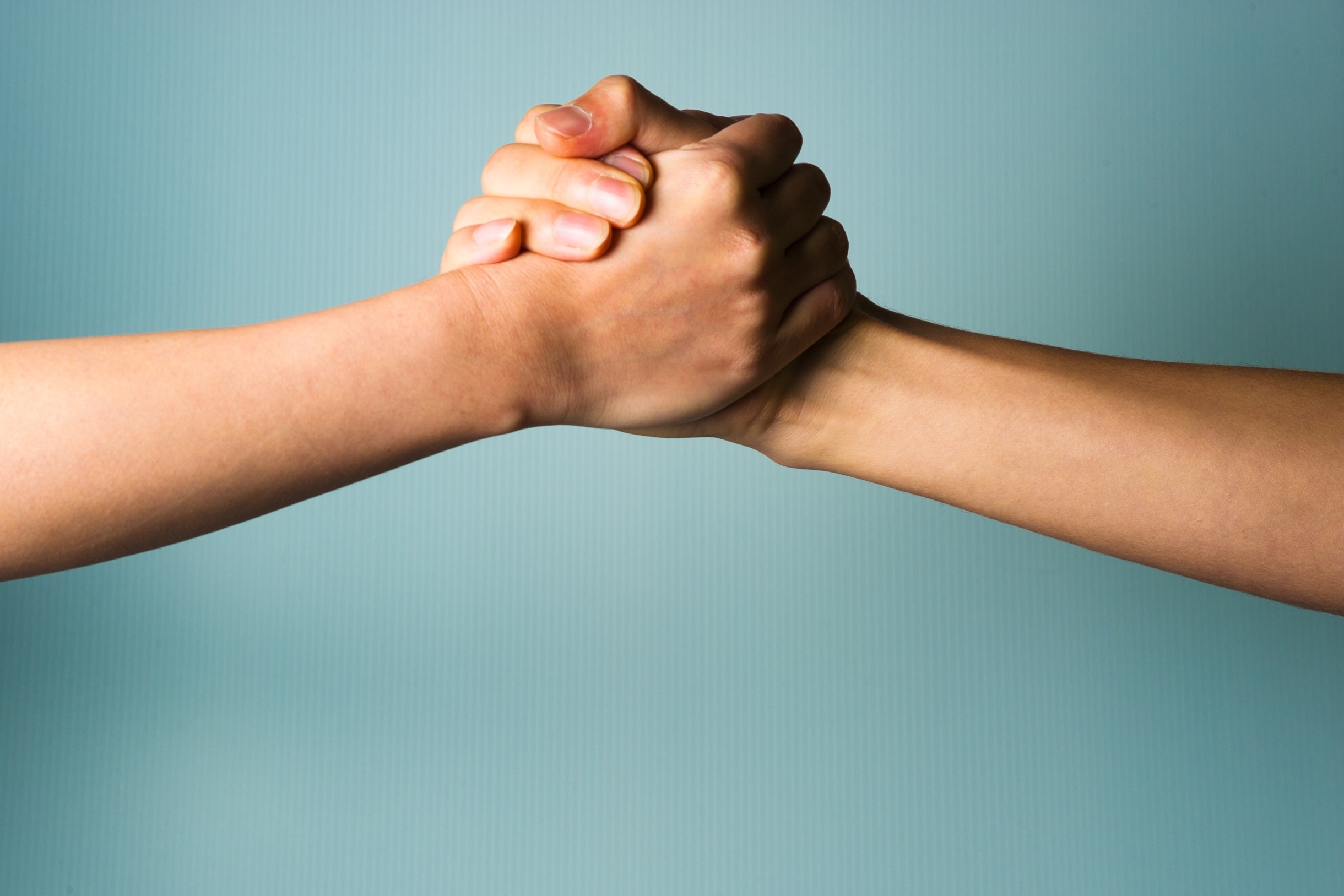 Felles ansvar for et godt samarbeid
Hovedavtalen del B § 3
«Arbeidsgiver og tillitsvalgte har en gjensidig plikt til å gjøre sitt beste for å skape og opprettholde et godt samarbeid på arbeidsstedet slik at partene kan ta opp og søke løst eventuelle problemer eller andre saker på en åpen og konstruktiv måte.»
[Speaker Notes: «Hovedavtalen i kondensert form»

Formålet med bestemmelsen
1) Motvirke opptrapping av problemer 2) Søke løsning før problemer blir for store – «konflikt skal ikke nødvendigvis være bakgrunnen for å ta kontakt» 3) Felles ansvar for å skape et best mulig samarbeid, sikre og legge til rette for gode prosesser, finne konstruktive løsninger, ta kontakt, bygge relasjoner og tillit mv., jf., særlig formålsbestemmelsene og samarbeidsbestemmelsen

1) Felles ansvar, 2) felles forpliktelser og interesser, men 3) ulike roller]
Tillitsvalgtes rolle
Et bindeledd mellom arbeidsgiver og ansatte
Skape og opprettholde et godt samarbeid
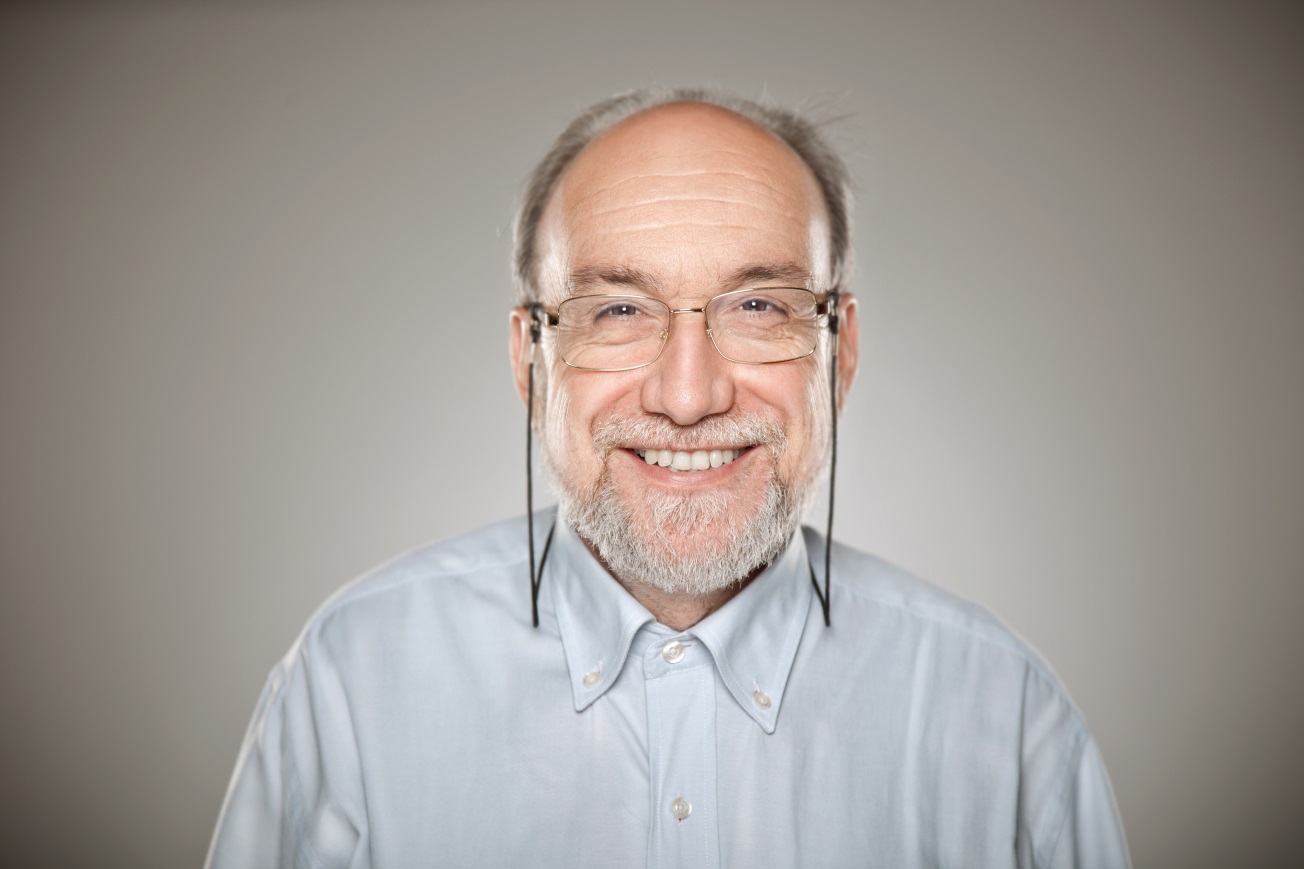 Ansattes representant i utvalg ol.
Påvirke beslutninger før arbeidsgiver 
treffer avgjørelser
Medvirkningsrett og – plikt i egenskap av å være «part»
Rådgiver for arbeidsgiver
[Speaker Notes: Bindeledd til arbeidsgiver
1) Medlemmenes representant – TV skal ivareta medlemmenes interesser og rettigheter som arbeidstakere i kommunen 2) Henter sitt mandat fra flertallet i medlemsmassen – forankring er viktig 3) Arbeidstakernes (medlemmenes) talerør i kontakt med arbeidsgiver

Ansattes representant 
1) Ivareta partsrettigheter og -plikter som følger av lov- og avtaleverk 2) Reell påvirkning før beslutninger tas 3) Ansvar for at organisasjonen og dens medlemmene respekterer og forholder seg til beslutninger som fattes

Rådgiver for arbeidsgiver
1) Sørge for at medlemmenes interesser og deres faglige kompetanse bringes inn i beslutningsprosesser – før beslutninger tas, jf., «Så tidlig som mulig», jf., formålet 2) Bidra med konstruktive faglige og strategiske råd - ta initiativ og komme med forslag til hvordan virksomheten kan utvikles og forbedres, bidra til at virksomheten når sine vedtatte mål mv. 

Skape og opprettholde et godt samarbeid
1) Bidra til å skape og opprettholde et godt samarbeid med leder på sitt nivå 2) Bidra til å løse små og store problemer, konflikter mv. 3) Skape og opprettholde et godt arbeidsmiljø 3) Informerer arbeidsgiver om problemstillinger og utfordringer som medlemmene er opptatt av

Påvirke beslutninger før arbeidsgiver treffer avgjørelser
Gjennom tillitsvalgtsystemet – ikke en rett for alle ansatte

Medvirkningsrett og –plikt i egenskap av å være «part» 

TV og integritet
1) Vite hva som ligger i tillitsvalgtfunksjonen – uttaler seg på vegne av medlemmene, jf., forankring mv. 2) Bevissthet rundt «hvilken hatt man har på seg» 3) Møte arbeidsgiver og medlemmene med respekt og åpenhet]
Lederens rolle
God kvalitet på kommunale tjenester
Ta beslutninger knyttet til bruk av ressurser
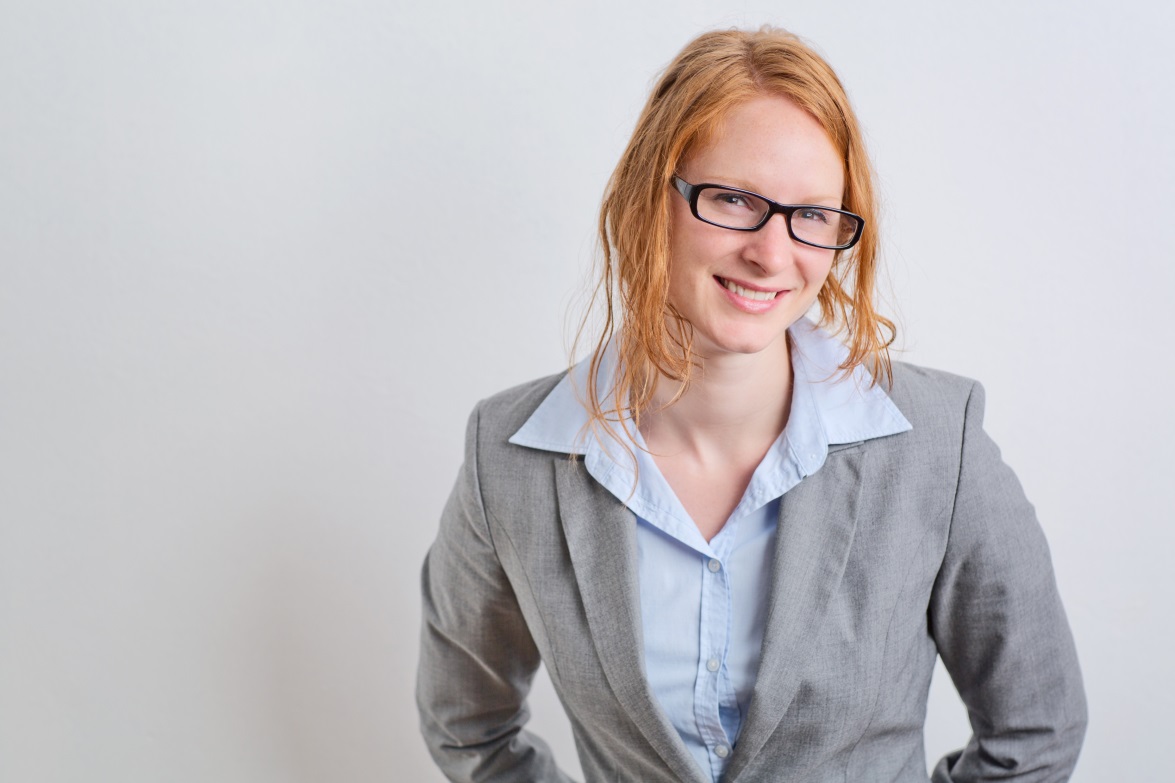 Mål og resultater
Organiserer arbeidet
Gode ordninger for dialog, drøftinger mv.
Medarbeidernes utvikling
Medarbeidernes trivsel
Inkludering og mangfold
Styring
[Speaker Notes: God kvalitet på kommunale tjenester
1) Gjennom dialog og drøftinger med TV – dialog og drøfting før styring 2) TV kjenner virksomheten og vil dermed kunne komme med relevante innspill 3) Et best mulig beslutningsgrunnlag og dermed et godt resultatet

Mål og resultater
Må ses i sammenheng med det å ta beslutninger knyttet til bruk av ressurser, organisere arbeidet mv. 1) Leder er ansvarlig for å fatte nødvendige beslutninger for at mål og resultater skal kunne oppnås innenfor vedtatte rammer – budsjett mv. 2) derav ansvarlig for løpende kontroll, evaluering av virksomheten mv. og må dermed  stille krav og forventninger til utførelsen av arbeidsoppgavene mv.

Gode ordninger for dialog, drøftinger mv. 
1) Ansvarlig for å skape og opprettholde et godt samarbeid med TV på sitt nivå 2) Ansvarlig for å legge til rette for medvirkning og medbestemmelse etter HA – involvering er en forutsetning for å skape eierforhold og lojalitet 3) Tilrettelegge for dialog med de tillitsvalgte fordrer at det settes av tid, at det finnes arenaer mv. – «bedre å drøfte en gang for mye enn en gang for lite»

Medarbeidernes trivsel
Må ses i sammenheng med ansvarlig for medarbeidernes utvikling både faglig og personlig. Utøve ledelse ved å: 1) Motivere 2) Veilede 3) Gi faglig og medmenneskelig støtte 4) Se sine medarbeidere 5) Gi konstruktive tilbakemeldinger.    

Ta beslutninger knyttet til bruk av ressurser
Kommunestyret fatter beslutninger som skal gjennomføres og disse kan blant annet påvirke ressursbruken (lederes budsjett mv.). Ledere kan måtte gjennomføre innstramminger ol. som følge av budsjettendringer el. En del av lederes oppgaver – naturlig nok. Å forklare og begrunne hvorfor det må foretas innstramminger og hvordan dette skal gjøres, jf., prosess, involvering av TV mv., er «alfa og omega». En god prosess, herunder involvering av TV, vil gi en bedre forståelse for resultatet, selv om konklusjonen ikke er slik TV eller de ansatte hadde håpet på. Lettere å forholde seg til en beslutning dersom prosessen har vært god.

Organisere arbeidet
Prioritering og fordeling av arbeidsoppgaver, bemanning mv. 

Medarbeiderens utvikling og trivsel
Må ses i sammenheng med ansvaret for medarbeidernes trivsel. 1) Utfordre 2) Stille krav 3) Videreutvikle 4) Gi ansvar. 

Inkludering og mangfold 
Likestillings- og diskrimineringsarbeid, jf., diskriminerings- og tilgjengelighetsloven, diskrimineringsloven, arbeidsmiljøloven mv. Regulerer diskriminering knyttet til nedsatt funksjonsevne, etnisitet, religion, livssyn mv. 

Styring
Beslutninger må tas, vedtak på gjennomføres mv., men hvordan? Legge til rette for gode prosesser hvor TV involveres.]
Hva kjennetegner godt samarbeid
Tillit og respekt mellom partene
Ha en felles forståelse av hva samarbeid er      
Holde ord
Forståelse for hverandres roller
Tåle å bli motsagt
Klare linjer og fullmakter
Begge veier
[Speaker Notes: Tillit og respekt mellom partene, «å holde ord» 
En forutsetning for et godt samarbeid. Tillit og respekt er ikke noe som kan vedtas, men noe som må bygges opp og vedlikeholdes gjennom jevnlig samvær og samarbeid. Tillit kan rives ned på et øyeblikk – vær åpne med hverandre om forhold som kan svekke tilliten. Partene har et gjensidig ansvar for å skape tillit, jf., formålet i HA. I den sammenheng er det viktig å: 1) «Holde ord» 2) ha forankring – TV blant medlemmene og arbeidsgiver i form av fullmakter 3) Lytte 4) Vise forståelse for hverandres roller mv. Eksempel: En nyansatt personalsjef har ikke nødvendigvis tillit bare på grunn av sin stilling, ei heller har en nyvalgt TV umiddelbart tillit på grunn av sin rolle  

Ha en felles forståelse av hva samarbeid er, jf., HA del B § 1-2 
Les samarbeidsbestemmelsen. Alle parter skal gjøre sitt beste for å skape et godt samarbeid på alle nivåer: 1) Kommunen som arbeidsgiver 2) Den enkelte leder 3) TV 4) de ansatte. Partene må se etter løsninger – se etter «vinn-vinn-løsninger» fremfor «å dyrke motsetninger». Både arbeidsgiver og TV har et gjensidig ansvar for å løse saker på en god måte. Oppleves samarbeidet vanskelig må dette også tas opp, jf., ansvaret

Holde ord, vise tillit og respekt
Er man først blitt enige om noe skal det svært gode grunner til for å ensidig gå fra dette. For å få dette til er forankring avgjørende (TV i medlemsmassen og arbeidsgiver i form av fullmakter). Forankring må være avklart før møter mv., alternativt må TV gis tid til å komme tilbake til arbeidsgiver etter å ha gjort en utsjekk i medlemsmassen  

Rolleforståelse
Skille sak og person – det er ikke alle man nødvendigvis ville ha blitt venn med på fritiden

Tåle å bli motsagt 
Partene må tåle å møte motargumenter mv. 

Klare linjer og fullmakter
1) I tillitsvalgtapparatet – hvilken TV representerer hvilke ansatte, reell mulighet for forankring. 2) I lederlinjene – fullmakter. Medbestemmelse skal finne sted på det nivået beslutningen tas]
Samhandlingsformer
[Speaker Notes: Uformell kontakt
Uformell kontakt er viktig. Slik kontakt kan forebygge misforståelser og konflikter. Mange saker kan tas opp, forebygges og stanses på et tidlig(ere) tidspunkt,  og da bør også gjøre det. Å snakke sammen «ansikt til ansikt» har også ofte noe for seg, fremfor lange e-postvekslinger, jf., bygge tillitt. Alt kan selvsagt ikke løses uformelt, men alt bør heller ikke alltid løses formelt, jf., sakens kompleksitet mv.  Ha et bevisst og avklart forhold til bruk av lokalaviser og sosiale medier.

Informasjon
Kan gis muntlig og skriftlig. «Hva» skal gis «når» - sakens kompleksitet, karakter mv. er av sentral betydning. Regelmessige møter, jf., HA del B § 3-1 bokstav b. Tidlig, relevant og tilstrekkelig informasjon er bl.a. viktig for å avklare om saker skal drøftes, og for at drøftinger skal bli forsvarlig gjennomført.

Drøftinger
Dialog med siktemål om å få til en omforent løsning. Ikke alltid mulig å få til en omforent løsning – i så fall er det i drøftingssaker arbeidsgiver som treffer den endelige beslutningen. Drøftinger vil skape større forståelse for den løsningen som velges – lettere å forholde seg til en løsning, også en som ikke er helt som TV hadde ønsket, hvis det har vært en god prosess i forkant, jf., involvering, eierskap mv. 
Drøftinger skal foregå på riktig nivå i organisasjonen – der beslutningen tas. Ikke glemme hvorfor man involverer i form av drøftinger el.– gagner begge parter med et så bredt beslutningsgrunnlag som mulig for å sikre et godt resultat. Sentral dom, jf., ARD-2008-135 om unnlatelse av drøfting før innstilling om ny helse- og sosialplan ble sendt fra rådmannen til kommunestyret og benkeforslag (se tidligere foil for sammendrag).
Det skal foreligge referat fra drøftingsmøter, der partenes synspunkter framkommer.  Arbeidsgiver skriver referat. Referatet skal være et konsist og dekkende sammendrag av synspunkter og argumenter som kom fram i møtet.  Referatet «godkjennes» av alle som var til stede. Ved forslag om endringer av innholdet i referatet i forbindelse med «godkjenningen», kan enten referatet endres (hvis arbeidsgiver er enig i endringen), eller organisasjonen kan få komme med ensidig tilførsel.

Forhandlinger
Dialog med sikte på å komme fram til en omforent løsning. Enighet eller uenighet nedfelles i protokoll. Ved uenighet løses denne i tråd med tvisteløsningen for den aktuelle saken: F.eks.: 1) ARD ved rettstvisteforhandlinger 2) Nemnd ved interessetvister 
Alle dokumenter bør dateres, og – der det er relevant – signeres, slik at det er mulig å spore tilbake hva som er skjedd, og hvem som har vært involvert i prosessen.]
PROTOKOLL
…….kommune
År 20xx, den xx.xx ble det holdt forhandlingsmøte i (lokalets navn) mellom xx kommune og (organisasjon).
Saken (tvisten) gjaldt……
Forhandlingene ble ført med hjemmel  i ….
Til stede:
xxx kommune:
(organisasjon):
1)	Etter felles- og særmøter ble partene enige om…….

Partene kom ikke til enighet.
	xxx kommune anførte:………
	(organisasjon) anførte:…………..
(organisasjon)
________________________
xxx kommune
_____________________
[Speaker Notes: Bruk av protokoll, jf., HA del B § 3-1 bokstav i
1) Arbeidsgivers ansvar 2) Konsis form 3) Partenes synspunkter 4) Godkjennes av begge parter 5) Det er enighet om tas inn i protokollen (endringer man er enig i eller endringer man er enige om å være uenig om) 6) Er det ikke enighet nyttes protokolltilførsler 7) Bevisst språkbruk, jf., potensielt et bevis i ARD mv. Eksempel: ved lokale tvisteforhandlinger, jf., HA del A § 7-1, sendes lokal protokoll inn til medlemsorganisasjonens sentrale ledd. KS gjennomfører forhandlinger sentralt med respektive organisasjon, jf., HA del A § 7-2. De sentrale partene må kunne forstå hva de lokale partene anfører, hva det er enighet om og hva det eventuelt er enighet om å være uenige om (tvisten). Finnes eksempler på protokoller som er så omfattende at det er vanskelig å forstå hva de lokale partene egentlig er uenige om

Protokoll 
1) Hjemmel, jf., eksempelvis HA del A § 7-1 ved tvist om forståelsen av en tariffbestemmelse 2) Hvem som er parter 3) Hva saken dreier seg om, jf., eksempelvis tvist om forståelsen av «…» 4) Hver av partene står fritt til å utforme sine egne anførsler 5) Ved uenighetsprotokoller hefter underskriverne bare for sine egne anførsler 6) Eventuelle tilførsler, i tillegg til anførslene, føres inn under underskriftene]
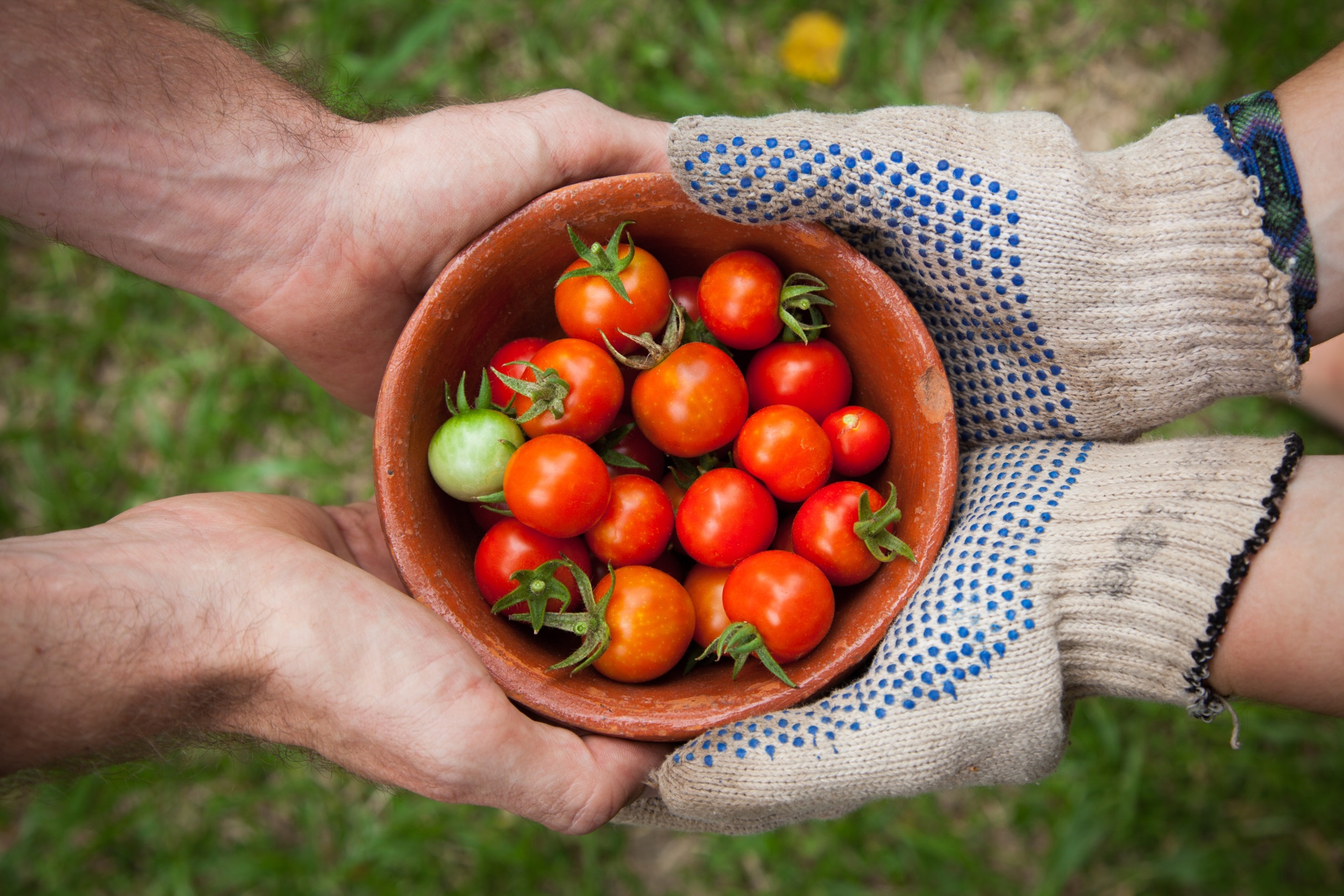 Samhandling i praksis
Samhandling i praksis
Snakke sammen 
God dialog
Partssammensatte grupper og Ad hoc-utvalg
Høringsprosesser  
Partssammensatt utvalg/ Administrasjonsutvalget
Ansattrepresentant for alle ansatte
Kommuneloven § 25
[Speaker Notes: Hvilke «verktøy» har vi
1) Når skal hva nyttes – sakens kompleksitet, karakter mv. avgjørende, jf., samhandlingsformer 2) Alt kan ikke løses uformelt – men alt må heller ikke tas gjennom de formelle kanaler 

Snakke sammen, jf., samhandlingsformer
Bedre å ta kontakt én gang for mye enn én gang for lite. Digitale kanaler (e-post, sosiale medier osv.) har sin funksjon, men sjelden en god arena for diskusjon mellom arbeidsgiver og TV om komplekse tema. Hva med å invitere på en kopp kaffe eller spise lunsj sammen?

Partssammensatte arbeidsgrupper (Ad hoc-utvalg), jf., HA del B § 1-3, samt § 1-4-1
Partssammensatte arbeidsgrupper er ikke det samme som partssammensatte utvalg (administrasjonsutvalg). Formålet er imidlertid det samme – medvirkning og medinnflytelse for de ansatte gjennom TV eller annen representant for de ansatte. Slike grupper kan være nyttig ved større komplekse saker eller prosesser, som ved: 1) Gjennomgang av rutiner 2) Sammenslåing av ulike virksomheter 3) Virksomhetsutsetting (IKS) 4) Kommunesammenslåing ol. Sammensetningen skal være: 1) Rasjonell og 2) Fornuftig – hva trenger man (kompetanse mv.), hvilke organisasjoner blir berørt og derav de organisasjonene som bør involveres. Avklaringer med tanke på representasjon – representerer de som deltar 1) organisasjonen sin 2) sammenslutningen 3) alle ansatte mv. og hvordan skal øvrige ansatte få løftet sine synspunkter inn i gruppen mv. Eksempel: ved omorganisering i skolesektoren er det ikke nødvending at NSF involveres og motsatt ved omorganisering i helsesektoren er det ikke nødvendig at Utdanningsforbundet involveres. Slike partssammensatte arbeidsgrupper erstatter ikke den ordinære drøftingsplikten etter HA – «alle skal bli hørt». Normalt vil en slik arbeidsgruppe jobbe frem et forslag som deretter drøftes

Høringsprosesser
Slike prosesser nyttes (i praksis) når flere parter involveres, jf., eksempelvis kommunesammenslåing hvor innbyggerne også vil få mulighet til å uttale seg. Slike prosesser fordrer nødvendig tid til å gi dekkende høringssvar. Jf., formålet med slike høringer. Erstatter ikke den ordinære drøftingsplikten, jf., ovennevnte om dette

Partssammensatt utvalg (administrasjonsutvalg), jf., koml. § 25 og HA del B § 4
Behandler saker som gjelder forholdet mellom kommunen som arbeidsgiver og de ansatte som: 1) Overordnede retningslinjer for kommunens personalpolitikk 2) Kvalitets- , fornyings- og utviklingstiltak 3) Oppfølging og implementering av nasjonalt vedtatte reformer. 1) Består av politikere utpekt av kommunestyret og 2) Ansattrepresentanter utpekt av organisasjonene. Det skal være minst to ansattrepresentanter, jf., HA del B § 4. I praksis ofte HTV som sitter i et slikt utvalg, men det er ikke gitt. I slike utvalg representerer representantene alle ansatte . Forhandlingssammenslutninger lokalt som ikke er representert har anledning til å delta med en fast observatør. Visse saker deltar ansattrepresentantene ikke i, som 1) arbeidsgivers forberedelser til forhandlinger med arbeidstakerne 2) arbeidskonflikter 3) rettstvister med organisasjonene]
Til refleksjon
Hvilke forventninger har vi til hverandres rolle?
Kommunal samhandling og interkommunalt samarbeid
Hovedavtalen del B § 1-4-3
«Dersom oppgaver vurderes utført gjennom kommunal samhandling og/eller interkommunalt samarbeid, skal de berørte lokale parter tidligst mulig oppta drøftinger om tillitsvalgtordningen og hvordan de ansattes medbestemmelse skal ivaretas, jf., HA del B § 3-3 a) og b)»

B-rundskriv 5/2015
«Bestemmelsen er særlig relevant i forbindelse med etablering av prosesser/prosjekter i arbeidet med ny kommunestruktur, samt (…)»
[Speaker Notes: Bestemmelsen kom inn i 2014 på bakgrunn av en konkret sak, jf., Lister-samarbeidet. Bestemmelsen skal sikre medbestemmelsesordninger der kommunene velger å løse oppgaver i ulike samarbeidsordninger. Bestemmelsen regulerer imidlertid ikke konkret hvordan medbestemmelsen i slike fora skal organiseres – dette løses lokalt. Rundskrivet omtaler denne bestemmelsen ytterligere]
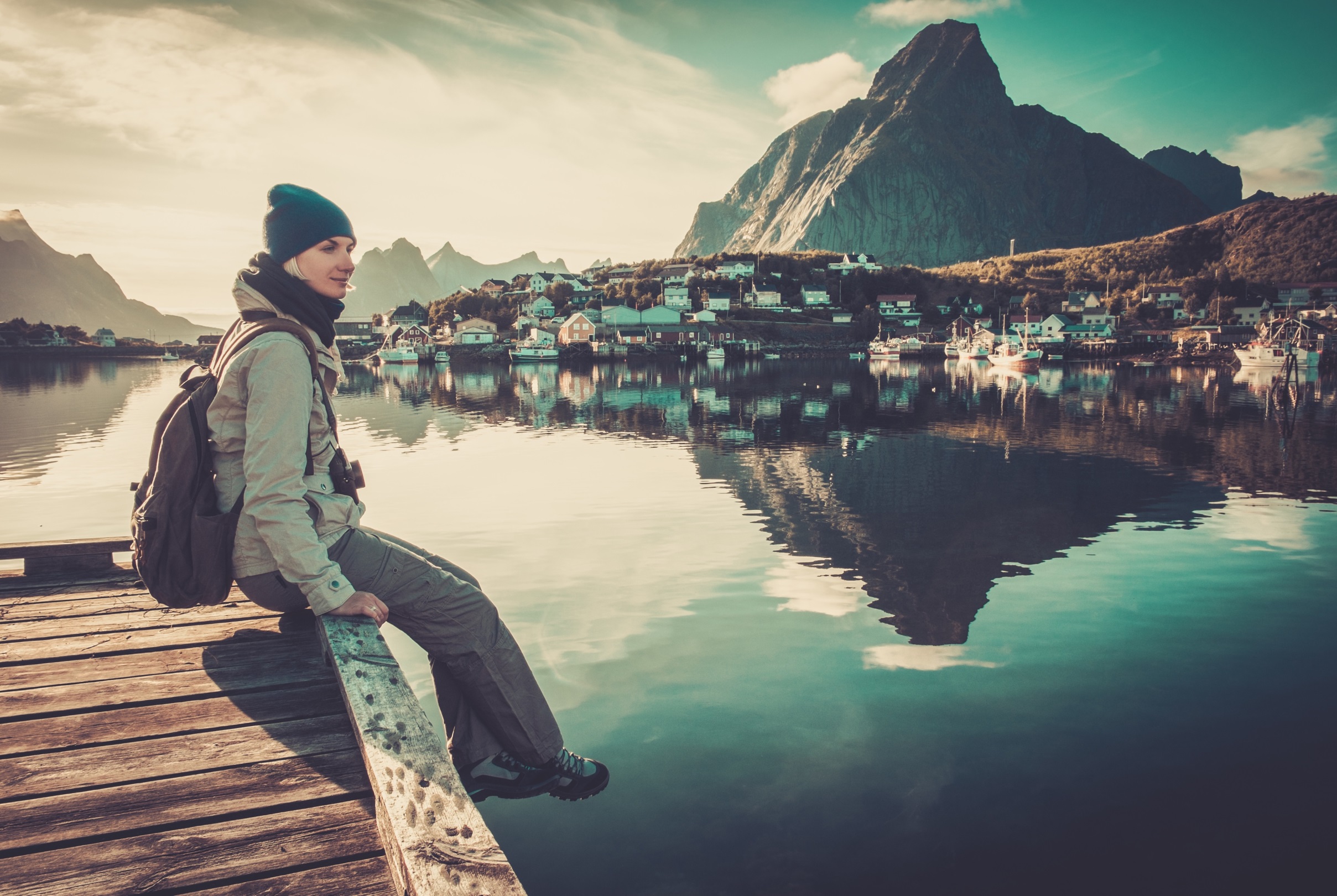 Prosesser ved kommunesammenslåing
Prosesser ved kommunesammenslåing
Ny kommunestruktur stiller krav til, og forventninger til samarbeidet 
Etablering av gode prosesser for samhandling og medbestemmelse
Deltakelse i administrativt utvalgsarbeid
Hvem skal delta og på hvilket nivå
Frikjøpsressurs og periode med økt frikjøp?
[Speaker Notes: Samarbeid, jf. tidligere foiler
En slik prosess er krevende og kanskje den største omstillingsprosessen en kommune kan stå overfor. Den påvirker ikke bare ansatte, men politikerne og ikke minst innbyggerne. En slik prosess omfatter også «mye mer». Alminnelig krav ved omstilling mv. gjelder som: 1) involvering og drøfting med TV. Tid er helt avgjørende, jf., eksempelvis erfaringer fra Sandefjord-Andebu-Stokke-sammenslåingen

Samhandling og medbestemmelse, jf. tidligere foiler
Jf., FoU av KS Advokatene om arbeidsrettslige problemstillinger ved kommunesammenslåing, særlig kapittel 3. I hva, når og på hvilken måte skal TV involveres: 1) arbeidsgrupper mv. Drøftingsplikten etter HA erstattes ikke ved opprettelse av ulike arbeidsgrupper mv. 1) Representasjonen til TV må avklares, jf., tidligere foiler, og 2) Sammensetningen, jf., tidligere foiler

Administrativt utvalgsarbeid, jf. tidligere foiler

Økt frikjøp, jf. HA del B § 3-3 bokstav j
Drøfte behov for å tildele ytterligere frikjøpsressurser. For hvor lenge mv. bør i så fall avklares og nedfelles

Tillitsvalgtordning i ny kommune
Etableres med utgangspunkt i HA del B § 3-3 bokstav a, jf. senere foiler. Representant fra fellesnemnda drøfter TV-ordning i ny kommune med organisasjonene. Den nye ordningene bør nedfelles skriftlig, jf. senere foiler. I utgangspunktet bør den nye ordningen være på plass i god tid før overdragelsestidspunktet. Dersom dette ikke lar seg gjøre fordi det er vanskelig å få på plass en fullstendig ordning i en organisasjon som enda ikke er «prøvd ut», må det avklares «hvem som skal representerer hvem» i en midlertidig periode.]
Eksempel på samarbeidsarenaer ved kommunesammenslåing
Arbeidsgruppe
Arbeidsgruppe
Arbeidsgruppe
[Speaker Notes: Eksempel på samarbeidsarenaer ved kommunesammenslåing
Hentet fra FoU fra Deloitte om arbeidsgiverpolitikk ved kommunesammenslåinger. Gjennomføring av vedtak om kommunesammenslåinger reguleres av inndelingslova kapittel VI som er en 1) prosesslov som skal sikre et 2) minstemål av prosess: 1) initiativfasen 2) Saksforberedelsesfasen 3) Vedtaksfasen 4) Gjennomføringsfasen 5) Oppgjørsfasen   

Fellesnemnd, jf., inndelingslova § 26 (3), (4) og (5)
Opprettes for en avgrenset periode. Fellesnemnda skal samordne og ta seg av forberedelsen av sammenslåingsprosessen. Delingstall med tanke på antall fra de respektive kommunene, jf., inndelingslova om dette. Medlemmene velges av og blant kommunestyremedlemmene fra de respektive kommunene. Myndighet, derunder fellesnemndas fullmakter må avklares. Viktig at det gis tilstrekkelig fullmakter, jf., effektivitet og formålstjenlighet 

Arbeidsutvalg, jf., inndelingslova § 26 (6)
Gis myndighet til å treffe vedtak i enkeltsaker som ikke er av prinsipiell betydning. Sml., koml. § 10 nr. 4 om faste utvalg og komiteer. Bakgrunnen er samme hensyn som for fellesnemnda.   

Partssammensatt utvalg, jf., inndelingslova § 26 (2) 
Etter mønster av koml. § 25 om partssammensatte utvalg (administrasjonsutvalg). Naturlig med et slikt utvalg, jf., type prosess, med mindre en annen mer hensiktsmessig løsning velges. 

Prosjektleder
I SAS-sammenslåingen er påtroppende rådmann prosjektleder. Andre løsninger er mulig. 

Arbeidsgrupper 
Jf., HA del B § 1-3. Samarbeidet i arbeidsgruppene erstatter ikke den formelle drøftingsplikten i allerede etablerte møteplasser, ei heller erstatter den drøftinger etter HA. Avklaring av representasjon i arbeidsgruppene er viktig, jf., tidligere foiler om dette]
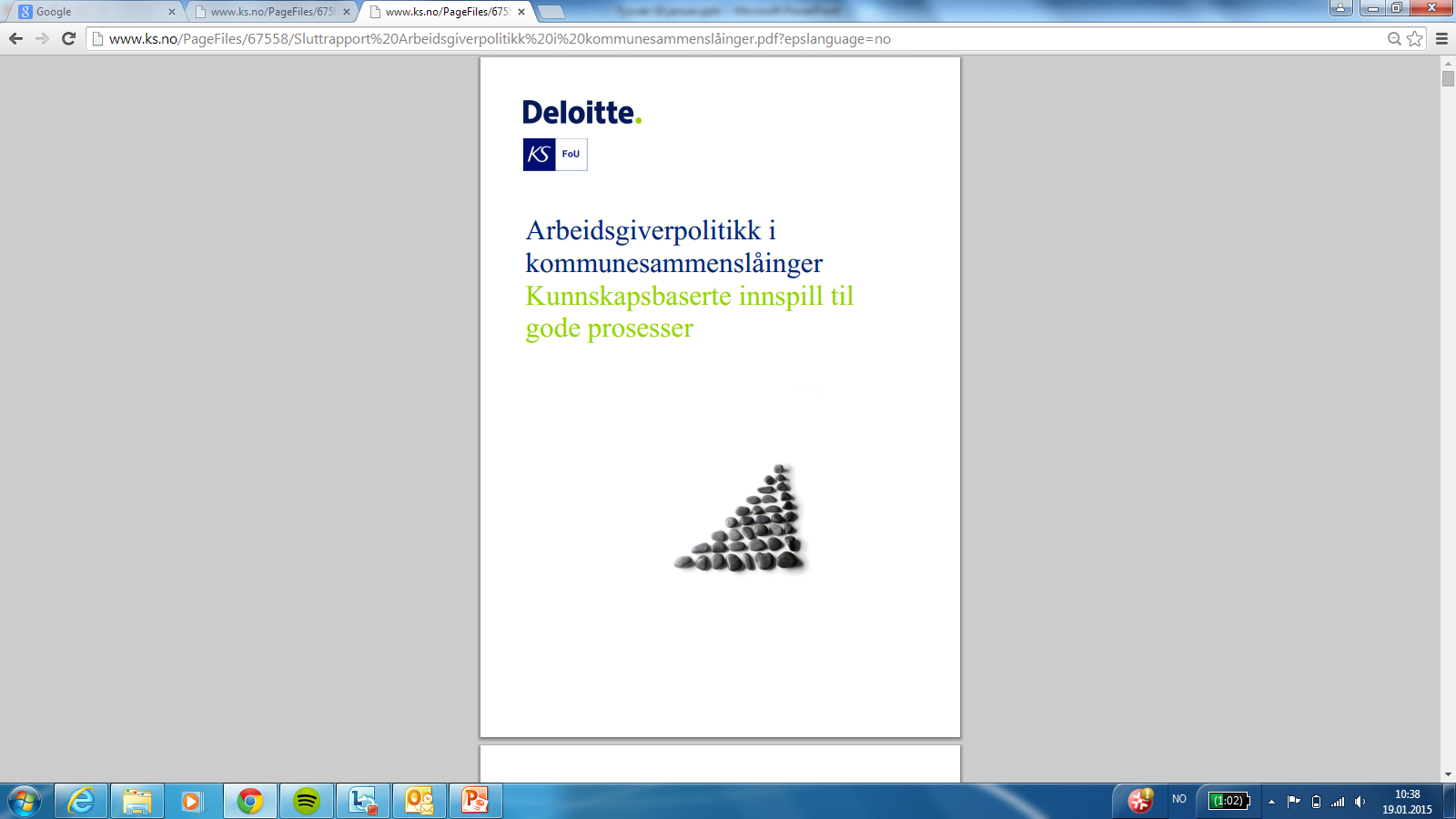 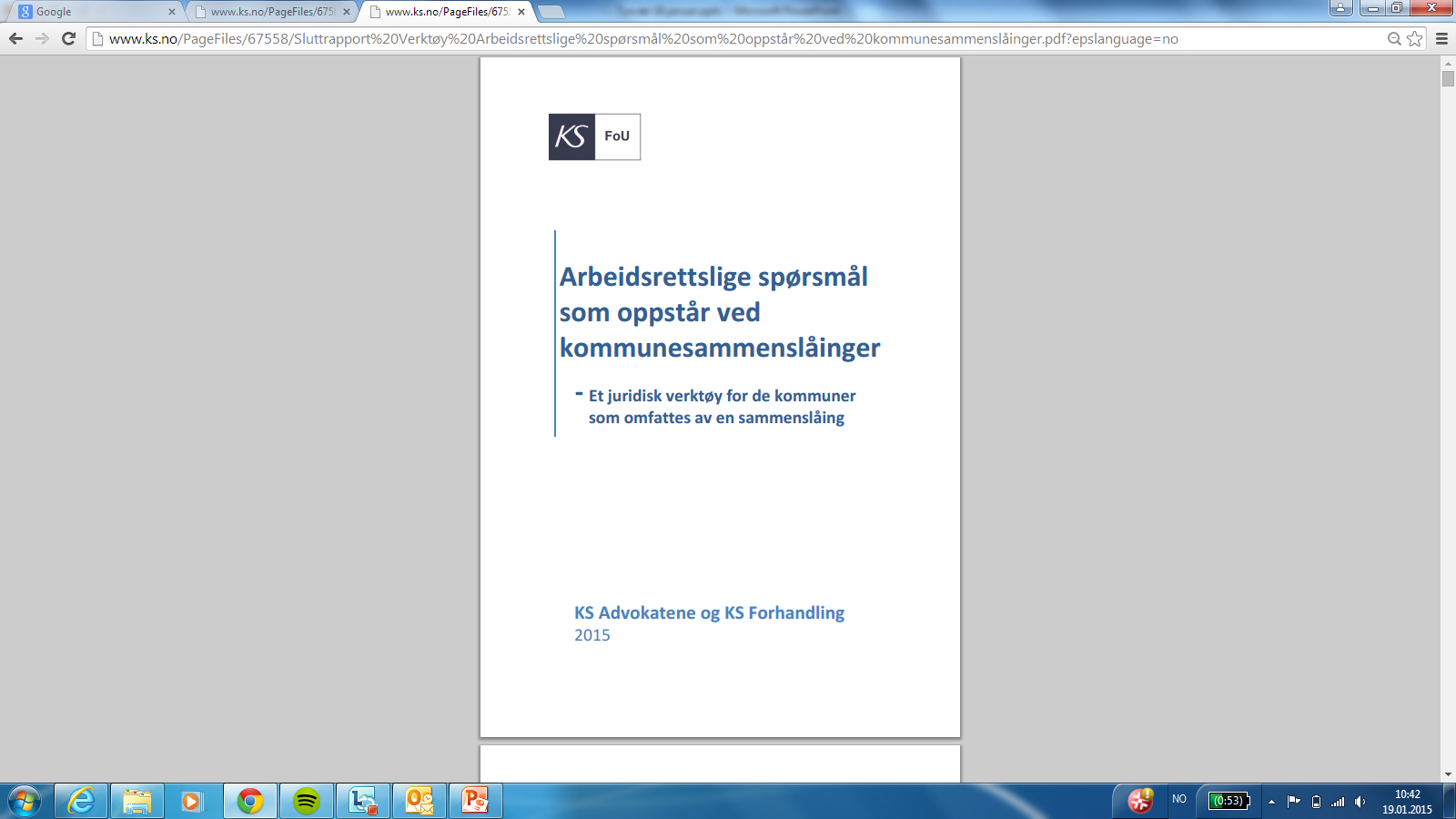 [Speaker Notes: Anbefalt litteratur]
Omstilling i kommunene
Stiller krav til og forventninger til samarbeidet 
Etablering av gode prosesser for samhandling og medbestemmelse
Deltakelse i administrativt utvalgsarbeid
Hvem skal delta og på hvilket nivå
Frikjøpsressurs
Periode med økt frikjøp
[Speaker Notes: Omstilling i kommunene
Tilsvarende tekst som på foilen «Prosesser ved kommunesammenslåinger» for litt siden. Ved store endringer som påvirker de ansatte gjelder de samme «prinsippene», jf., tidligere foiler. 

Gode prosesser for samhandling og medbestemmelse

Arenaer for medvirkning og medinnflytelse
1) Utvalg 2) Arbeidsgrupper 3) Ad hoc-utvalg 4) Høringer 5) Gjennom TV som ellers

Vurdere frikjøpressursen, jf., HA del B §3-3 bokstav j]
Til refleksjon
Hvordan fungerer samhandlingen hos oss?
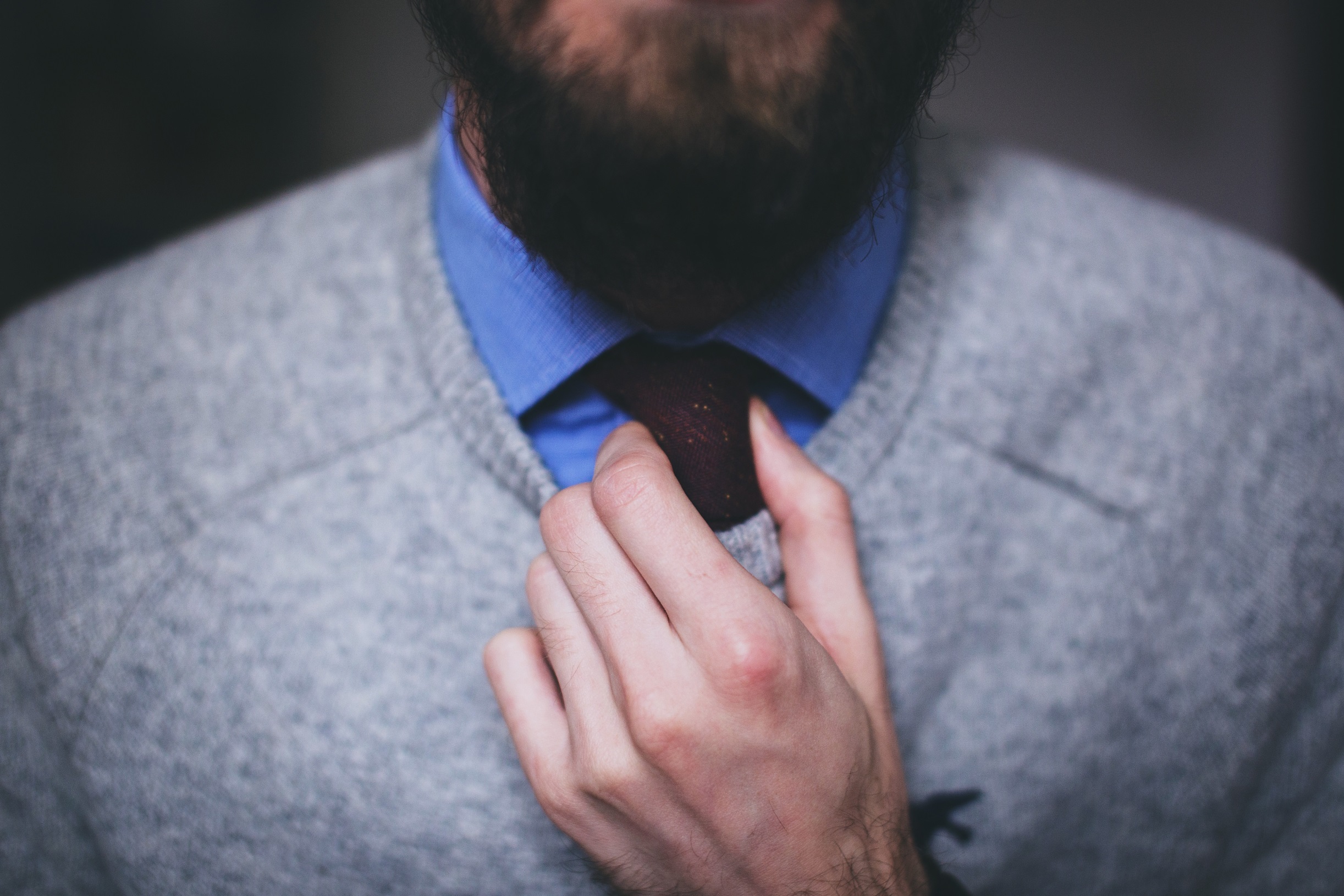 Arbeidsgivers plikter
Arbeidsgivers plikter HA del B § 3-1
Rettigheter og plikter overholdes i tråd med avtaleverket
Regelmessige informasjonsmøter med hovedtillitsvalgte
Involvere tillitsvalgte ved endringer eller
omstillinger
Informere, drøfte mv. med de tillitsvalgte
Gjøre mål og konsekvenser kjent
[Speaker Notes: Påse at tariffavtalene (HA, HTA mv.) følges, jf., bokstav a
Gjelder både arbeidsgiver og TV – en gjensidig plikt. Dialog er viktig, jf., tidligere foiler. Det finnes «ulike veier til mål». Eksempel: I forbindelse med tvistesaker, altså uenighet om forståelsen av en bestemmelse i HTA el., kan KS og respektive organisasjon ta en uformell prat. Er man egentlig ikke så uenige, kan saken til tross for uenighet søkes løst uten formell juridisk behandling.

Regelmessige informasjonsmøter med HTV, jf., bokstav b
Ved desentraliserte fullmakter nedover i organisasjonen skal det avholdes tilsvarende møter med TV på dette nivået. Hvor ofte avgjøres lokalt. 

Involvere TV ved endringer og omstillinger, jf., bokstav c
Jf., tidligere foiler. I kommunen og mellom kommuner, jf., HA del B §§ 1-4-1 og 1-4-2. Involveringen gjelder også ved oppfølging og implementering av nasjonale reformer som vil få betydning for de ansatte. Informere, drøfte og ta TV med på råd så tidlig som mulig.   

Informere, drøfte mv. med TV, jf., bokstav c og d 
1) Ved endringer og omstillinger, jf., bokstav c 2) Ved oppfølging og implementering av nasjonale reformer av betydning for de ansatte, jf., bokstav c 3) Ved ledige og nyopprettede stillinger, jf., bokstav d 4) Ved prosedyrer (som sådan) knyttet til dette, jf., bokstav d

Gjøre mål og konsekvenser kjent, jf., bokstav c 
Så åpne planprosesser hvor mål og konsekvenser så langt som mulig gjøres kjent, jf.., trygghet for de ansatte]
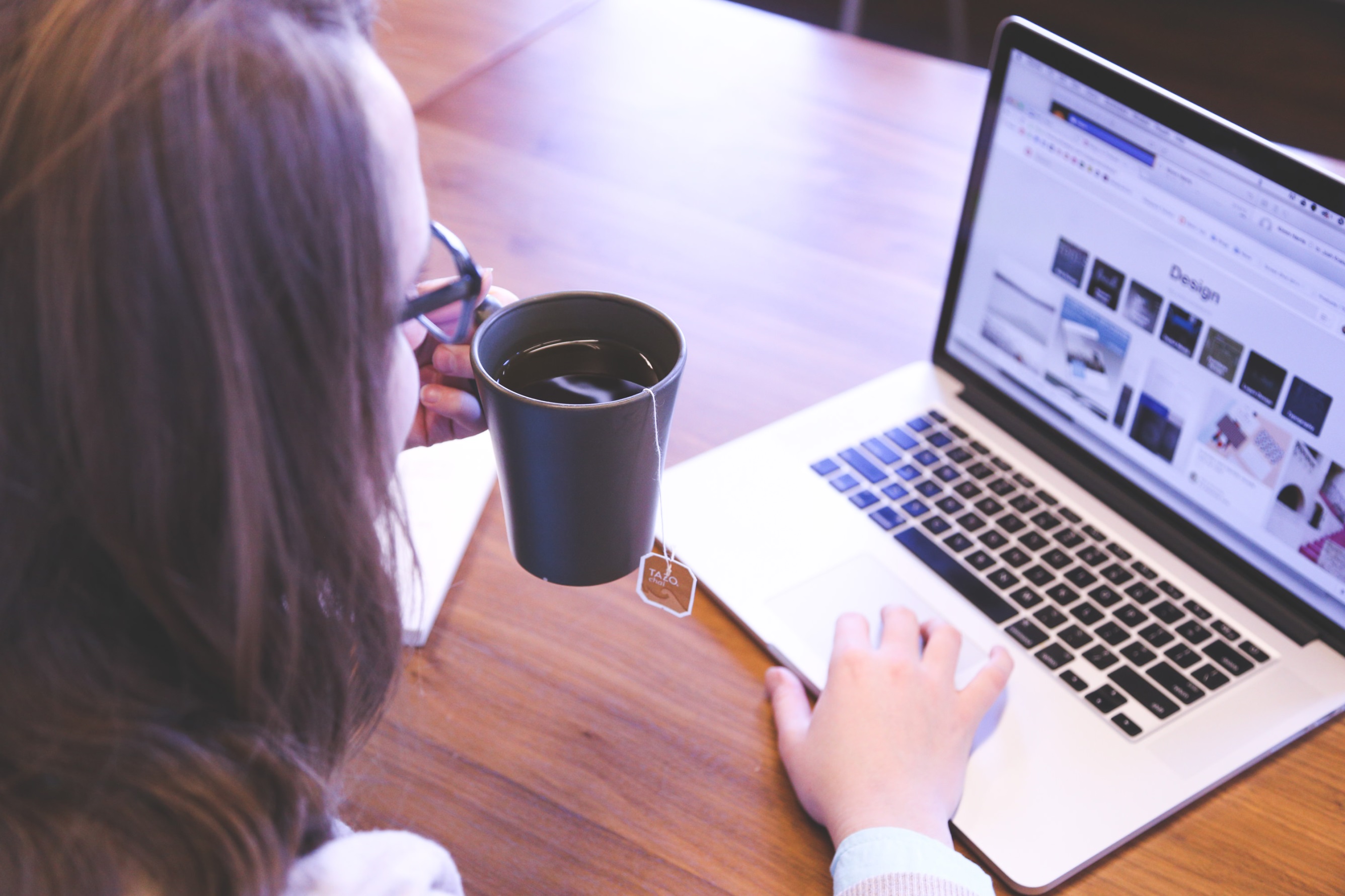 Tillitsvalgtes rettigheter og plikter
Tillitsvalgtes rettigheter og plikter HA § 3-2
Drøfte og forhandle om lønns- og arbeidsvilkår
Påse at rettigheter og plikter overholdes
Forplikte arbeidstakerne
Informere arbeidsgiver om forhold som kan påvirke virksomheten
Verken tilskynde eller medvirke til ulovlige konflikter
Prioritere møter arbeidsgiver innkaller til
[Speaker Notes: Drøfte og forhandle om lønns- og arbeidsvilkår 
Historisk sett den grunnleggende oppgaven for TV. Fremdeles kjernen i TV-arbeidet. Drøftinger og forhandlinger må ha hjemmel i lov- eller avtaleverk

Påse at rettigheter og plikter overholdes
Tillitsvalgte (og arbeidsgiver) har sammen og hver for seg ansvar for at inngåtte tariffavtaler følges. En gjensidig plikt. Tariffavtaler er ufravikelige, med mindre bestemmelser (eller avtalen selv) inneholder hjemmel for å fravike avtalen. Eksempel: HA gir på visse vilkår mulighet for å inngå avtale om lokale forsøksordninger der man fraviker tariffavtalen, jf. HA § 4-6. Tillitsvalgte (og arbeidsgiver) skal påse at arbeidstakernes rettigheter respekteres og at pliktene overholdes

Forplikte arbeidstakerne
Tillitsvalgte har rett til å forplikte arbeidstakerne hvis tariffavtalen åpner for det. Forutsetningen er at de tillitsvalgte, hvis de anser det nødvendig, legger saken fram for medlemmene før de tar standpunkt til spørsmålet, jf., forankring i medlemsmassen, noe som fordrer at det legges inn tid til dette i prosessen. Arbeidsgiver skal ha svar uten ugrunnet opphold

Informere arbeidsgiver
Ofte vil tillitsvalgte få informasjon fra medlemmer eller egen organisasjon som vil ha betydning for virksomheten. Relevant informasjon deles med arbeidsgiver, med mindre det dreier seg om fortrolig informasjon 

Ikke tilskynde eller medvirke til ulovlige konflikter 
Men streik er et lovlig virkemiddel, så lenge arbeidstvistlovens og HAs regler følges

Tillitsvalgte skal prioritere møter arbeidsgiver innkaller til
Det skal svært gode grunner til for å ikke delta på møter arbeidsgiver innkaller til]
Tillitsvalgtordningen HA del B § 3-3
Tillitsvalgtordningen drøftes med bakgrunn i
antall medlemmer og fordeling på arbeidsplasser
styrings- og organisasjonsstrukturen 
tariffavtalenes omfang
geografisk spredning og andre lokale forhold
Hvor mange tillitsvalgte og på hvilke nivåer?
Hvor store frikjøpsressurser?
Hvilke formelle møtepunkter trengs?
Hovedmål: ivareta partenes interesser – reell medbestemmelse
på alle beslutningsnivåer
[Speaker Notes: Ulike fakta å ta utgangspunkt i i drøftingene om tillitsvalgtordning – begynn med å kartlegge disse!
Antall medlemmer 2) Tariffavtalenes omfang (er det f.eks. sentrale forbundsvise avtaler som krever stor grad av lokale forhandlingsprosesser) 3) Geografisk spredning 4) Lokal styrings- og organisasjonsstruktur (hvor mange virksomheter, avdelinger, sentralisert- eller desentralisert ledelse og derav fullmakter mv.) 5) Andre lokale forhold som interkommunale samarbeid, planlagte kommunesammenslåinger mv., jf., imidlertid HA del B § 3-3 bokstav j. 

Tillitsvalgtordningen 
Skal drøftes på bakgrunn av kartleggingen og gis en lokal tilpasning. Skal fastsette: 1) Hvor mange tillitsvalgte 2) Hvor stor frikjøpsressurs den enkelte organisasjon skal ha 3) På hvilke nivåer (HTV, TV, region-, område- og sektortillitsvalgte osv.) 4) Avklare om det etableres ordning med FTV som opptrer på vegne av alle organisasjoner i en forhandlingssammenslutning

Møtepunkter
Drøfte og fastsette de formelle møtepunktene mellom de tillitsvalgte og arbeidsgiver. Faste møter, sentralt eller på virksomhetsnivå mv. 

Formålet med tillitsvalgtordningen er velfungerende medbestemmelse og samhandling
De tillitsvalgte skal ha reell mulighet til å påvirke på det nivået avgjørelser fattes og derfor er det viktig å drøfte tillitsvalgtordningen på bakgrunn av lokal styrings- og organisasjonsstruktur mv., jf., foilen innledningsvis. De sentrale parter understreker viktigheten av å vurdere TV-ordningen på bakgrunn av gjennomgåtte momenter. Delingstallene, jf., HA del B § 3-3 bokstav c faller man eventuelt ned på om man ikke lykkes i å komme frem til en løsning på bakgrunn av nevnte momenter

Ekstra midlertidig frikjøp
Jf., HA del B § 3-3 bokstav j. Behovet for ytterligere frikjøp skal drøftes i forbindelse med større omstillinger og prosjekter. Viktig å samtidig avklare når eventuell ekstra frikjøp skal bortfalle

Sjekkliste i forbindelse med drøftinger knyttet til tillitsvalgtordningen, jf.
1) Sette opp oversikt over egen virksomhet: Enheter, antall ansatte, geografiske forhold, spesielle driftsmessige utfordringer, skaffe til veie oversikt over organiserte (fordelt etter organisasjon) i de ulike deler av virksomheten 2) Få inn krav og ønsker fra organisasjonene: antall tillitsvalgte og total ressursbruk 3) Fastlegge prosessen: møte enkeltvis eller i fellesskap 4) Viktig å få en felles forståelse av de faktiske forhold i virksomheten med hensyn til både driftsmessige og organisatoriske utfordringer: tillitsvalgtstrukturen må tilpasses kommunens eller fylkeskommunens styrings- og organisasjonsstruktur, i forbindelse med større omstillinger og prosjekter drøftes behov for ytterligere tidsavgrenset frikjøp (kommunesammenslåing, IKS ol.) 5) Skape enighet om de tillitsvalgtes rolle: tas utgangspunkt i HA, jf., særlig HA Del B §§ 2 og 3, oppgavedeling mellom plasstillitsvalgt, HTV og eventuelt andre typer TV, jf., tidligere oppramsing 6) Drøfte og fastsette de formelle møtepunktene mellom de tillitsvalgte og arbeidsgiver: faste møter, fellesmøter, på sentralt- eller lokalt nivå (virksomheten) mv. 7) Den tillitsvalgtordning partene blir enig om tas inn i referatet fra prosessen: oppnås ikke enighet må HAs regler, derunder delingstall, legges til grunn, som anses som tvisteløsning. Omfang av eventuell frikjøp av tillitsvalgt er en del av prosessen ovenfor.]
Tillitsvalgtordningen, forts.
Frikjøpte tillitsvalgte skal bruke tiden til
Tillitsvalgtarbeid etter hovedavtalen
Medlemmer som er ansatt i kommunen
Organisasjonene fordeler selv sine tildelt frikjøpsressurser etter drøftinger 
Bruk av fellestillitsvalgte
Valg av tillitsvalgte meddeles skriftlig
[Speaker Notes: Frikjøpte tillitsvalgte 
Skal bruke den frikjøpte tiden til tillitsvalgtarbeid etter HA og overfor medlemmer ansatt i kommunen eller fylkeskommunen

Organisasjonene fordeler selv sine tildelte frikjøpsressurser etter drøftinger med arbeidsgiver
Organisasjonen skal ta hensyn til: medlemsstokkens sammensetning, tariffavtalens omfang, kommunens organisering og geografi

Fellestillitsvalgt
Utpekt av en forhandlingssammenslutning lokalt for å ivareta ansvar og forpliktelser som HTV på vegne av alle organisasjoner i forhandlingssammenslutningen, jf., HA del B § 2-4. Det er organisasjonene i den enkelte forhandlingssammenslutning som avgjør om de ønsker å ha en fellestillitsvalgt, jf., HA del B § 3-3 bokstav f. Velger man en slik ordning bør det avklares skriftlig med arbeidsgiver

Valg av tillitsvalgte meddeles arbeidsgiver skriftlig, jf. HA del B § 3-3 bokstav g]
Begreper
[Speaker Notes: Tre sentrale begreper

Tjenestefri, jf., HA del B § 3-4
En forutsetning at man er TV i hovedavtalens forstand, jf., definisjonene som er gjennomgått. TV har rett til å forlate arbeidsplassen etter nærmere angitte regler uten å gå ned i lønn. Tiden skal nyttes til tillitsvalgtarbeid. Tjenestefri er noe annet enn fast frikjøp. At man er delvis frikjøpt er imidlertid ikke til hinder for at TV også kan ha rett til tjenestefri dersom frikjøpsprosenten er lav, jf. ARD-2010-258

Frikjøp, jf., HA del B § 3-3
TV i hovedavtalens forstand, sml., tjenestefri. Fritas fra arbeidsplikt for å skjøtte vervet som TV (TV-arbeid). Bestemmelsen legger opp til en lokal ordning og tilpasning, men bestemmelsen «staker ut» en kurs, jf. prinsippene i bestemmelsens bokstav a. Frikjøpt TV betyr ikke nødvendigvis at man er HTV, men det er ofte en sammenheng. Frikjøptdelen kan nyttes fleksibelt, den må altså ikke være knyttet opp til konkrete dager. TV-arbeid bør legges til den tiden TV er frikjøpt. Tid til arbeid for egen organisasjon faller utenfor, sml., HA del B § 3-5 bokstav c: Inntil tolv dager kan tenkes rimelig siden det er hva TV kunne ha fått fri til slikt arbeide 

Permisjon, jf., HA del B § 3-5 
Dokumentere hva tiden skal nyttes til, jf., innkalling. I hovedsak knyttet til lokale forhandlinger og forberedelser til disse forhandlingene, men også knyttet til sentrale forhandlinger og organisasjonsarbeid (inntil tolv dager med lønn). Listen for type organisasjonsarbeid er uttømmende, jf., bestemmelsens bokstav c. Tid til nødvendig forberedelser ved lokale forhandlinger, må vurderes konkret. Forhandlingshjemmel, størrelsen på organisasjonen, hvor mange det skal forhandles på vegne av mv. vil være sentrale momenter

Tillitsvalgtopplæring, jf., HA del B § 3-6
Fordrer at man er tillitsvalgt i HAs forstand, jf., definisjon. Rett til opplæring av betydning for deres funksjon som TV. HTV og FTV gis permisjon med lønn. TV bør også gis permisjon med full lønn dersom det er opplæring knyttet til sentrale tariffavtaler

Organisasjonstillitsvalgtes rettigheter 
Se HA del B § 3-5

Sammendrag av ARD-2010-258: 
Hovedavtalen i kommunesektoren har i § 3-3 bestemmelser om frikjøp av ressurs for tillitsvalgte og i § 3-4 er det bestemmelse om at den tillitsvalgte har rett til tjenestefri for å utføre sine oppgaver. Spørsmål om retten til tjenestefri etter § 3-4 er begrenset til den tid som følger av inngått frikjøpsavtale. Bestemmelsene måtte ses i sammenheng, og det må legges til grunn at partene ved fastsettelsen av normtall for størrelsen av frikjøpstid har foretatt en kvantifisering av den tid som er nødvendig og tilstrekkelig for at den tillitsvalgte skal kunne utføre sine arbeidsoppgaver tilfredsstillende. En ubegrenset rett til tjenestefri ut over den fastsatte frikjøpstid kunne ikke anses tilsiktet. Uttalelser om at det ville kunne oppstå situasjoner, særlig hvor det er lav frikjøpsprosent, hvor den tillitsvalgte må få mer tid til rådighet enn hva som følger av frikjøpsressursen. Det vil stride mot Hovedavtalens prinsipper og formål dersom tillitsvalgte som har en frikjøpsordning etter § 3-4 helt skal være avskåret fra å få tjenestefri i tillegg til frikjøpstiden.]
Tjenestefri for tillitsvalgte HA del B § 3-4
For å utføre sine oppgaver
Minst mulig ulempe for arbeidets gang
Turnusarbeidstakere skal ha like vilkår
Ved innkallelse til møter og lokale lønnsforhandlinger utenfor arbeidstiden
Avklare om medgått tid kompenseres med 
Timelønn eller avspasering
[Speaker Notes: Utføre tillitsvalgtarbeid
TV skal kunne utføre TV-arbeid uten å bli trukket i lønn, jf., første og andre avsnitt. Men det skal tas hensyn til arbeidssituasjonen, jf., tredje avsnitt. Tillitsvalgtarbeid skal volde minst mulig ulempe. Fravær fra arbeidsplassen skal på forhånd være avtalt med nærmeste overordnede, jf., tredje avsnitt. Så langt det er mulig. 

Turnusarbeidere skal ha like vilkår  
Arbeidsgiver legger forholdene til rette for alle TV, jf., fjerde avsnitt. Også de som jobber turnus, jf., eksempelvis at det ikke bør legges møter til en time etter at TV går av nattevakt

Dekning av reiseutgifter
Ved omfattende reisevirksomhet i store kommuner og fylkeskommuner kan reiseutgifter dekkes etter satsene i reiseregulativet, jf., femte avsnitt. Ved innkallelse fra arbeidsgiver skal slike utgifter dekkes, jf., samme avsnitt

Innkallelse til møter og lokale forhandlinger utenfor arbeidstiden
1) TV, jf., HAs definisjon(er) 2) Innkalles til møter og lokale forhandlinger av arbeidsgiver 3) Utenfor arbeidstiden 4) Avklare om tiden skal kompenseres med timelønn eller avspasering]
Permisjon HA del B § 3-5
Lokale forhandlinger
Sentrale forhandlinger 
Valgt fast medlem til bestemte organer
Inntil tolv dager
Forhandlingssammenslutningen
«Kan»
I tillegg til for bestemte organer
Organisasjoner med minst 500 medlemmer
«Kan»
Anses som «fast medlem til bestemt organ»
[Speaker Notes: Må ikke være TV i HAs forstand for å omfattes av permisjonsbestemmelsene

Lokale forhandlinger
Permisjon med lønn ved deltakelse i selve forhandlingene og til nødvendig forberedelse. Hvor mye fri knyttet til forberedelser må vurderes konkret: 1) forhandlingens omfang og karakter 2) forhandlingshjemmel 3) antall medlemmer som skal representeres mv. 4) Forberedelser på fritiden omfattes ikke. For TV i hovedavtalens forstand som er en del av delegasjonen gjelder kompensasjonsbestemmelsen, jf., HA del B § 3-4 fjerde avsnitt

Avklaring av delegasjonens størrelse og sammensetning gjøres lokalt  
Det er god forhandlingsskikk at partene i lønnspolitisk drøftingsmøte, jf., HTA vedlegg 3, gir gjensidig informasjon om størrelse og sammensetning. Til slike drøftingsmøter innkalles alle forhandlingsberettigede organisasjoner

Ett medlem på forhandlingsstedet
Dersom en organisasjon har kun ett medlem på forhandlingsstedet, utelukker det ikke vedkommendes adgang til å la seg representere i lokale lønnsforhandlinger. Eksempelvis kan annen organisasjonen i forhandlingssammenslutningen kan ivareta enkeltmedlemmers interesser. Dersom dette ikke lar seg løse har vedkommende organisasjon et ansvar for å foreslå en løsning som også arbeidsgiver kan akseptere. Fullmakt(er) klargjøres for arbeidsgiver skriftlig før forhandlingene 

§ 3-5 er uavhengig av § 3-4 og 3-6

Sentrale forhandlinger
Gis permisjon med lønn

Valgt medlem til bestemte organer, jf., HA del B § 3-5 bokstav c
Rett til permisjon med lønn i inntil 12 arbeidsdager per år. Gjelder for ansatte i kommunen eller fylkeskommunen som er valgt fast medlem i ett eller flere av en organisasjons øverste organ. Listen er uttømmende

Lik rett til permisjon «kan» dessuten innvilges for, jf., HA del B § 3-5 bokstav c
1) Valgte, faste medlemmer i tilsvarende organer i en forhandlingssammenslutning 2) Valgte, faste medlemmer i tilsvarende organer i yrkesfaglige organisasjoner

Overta tillitsverv i den organisasjonen vedkommende er medlem av, jf., HA del B § 3-5 bokstav d
Rett til permisjon uten lønn for å overta tillitsverv på hel- eller deltid i den organisasjonen vedkommende er medlem av. Det sentrale er om man «velges», jf., tillitsverv. Ved delvis ulønnede permisjoner, kan det inngås avtale lokalt mellom kommunen og organisasjonen om at kommunen foretar utlønning og alle innbetalinger til pensjonskasse mv. mot full refusjon fra respektive organisasjon. De sentrale parters oppfatning er at dette er en hensiktsmessig ordning

Fravær utover 12 dager
Uten lønn]
Tillitsvalgtopplæringen HA del B § 3-6
Opplæring som har betydning for funksjonen
Tillitsvalgte
Permisjon med hel eller delvis med lønn
Hovedtillitsvalgt
Permisjon med full lønn
Lokal prosess
Tillitsvalgtes rett og plikt til å delta i aktuell opplæring i kommunen eller fylkeskommunen
Felles opplæring, HA del B § 1-5
[Speaker Notes: Forutsetter at arbeidstakeren er tillitsvalgt etter HAs definisjon

Forholdene skal legges til rette slik at det tas hensyn til 
Organisasjonens og den enkelte tillitsvalgtes behov for opplæring. Det bør etableres en kultur for dette

Dersom permisjoner vil føre til vesentlig ulempe for arbeidets gang bør permisjonen iverksettes på et annet tidspunkt
Spesielt viktig på arbeidsplasser med få ansatte

Tillitsvalgte har rett til opplæring i temaer av betydning for deres funksjon som TV 
Arbeidsgiver skal legge forholdene til rette. TV bør derfor gå i dialog med leder om dette. Søknader dokumenteres med invitasjon og program. Partene skal sammen og hver for seg sørge for jevnlig oppfølging og opplæring av sine ledere og TV

Hel eller delvis lønn
HTV innvilges permisjon med full lønn. Partene er enige om at det som hovedregel også for øvrige tillitsvalgte innvilges permisjon med full lønn for tillitsvalgtopplæring i HA og HTA med tilknyttede særavtaler

Organisasjonstillitsvalgte omfattes ikke
Se HA del B § 3-5 bokstav d]
Oppsummering
Samfunnsoppdraget  - Hvem kommunen er til for?
Samarbeid om å finne løsninger
Tillit mellom partene
Rolleforståelse
Medbestemmelse
Hovedavtalen
[Speaker Notes: Ordsky til refleksjon og oppsummering]
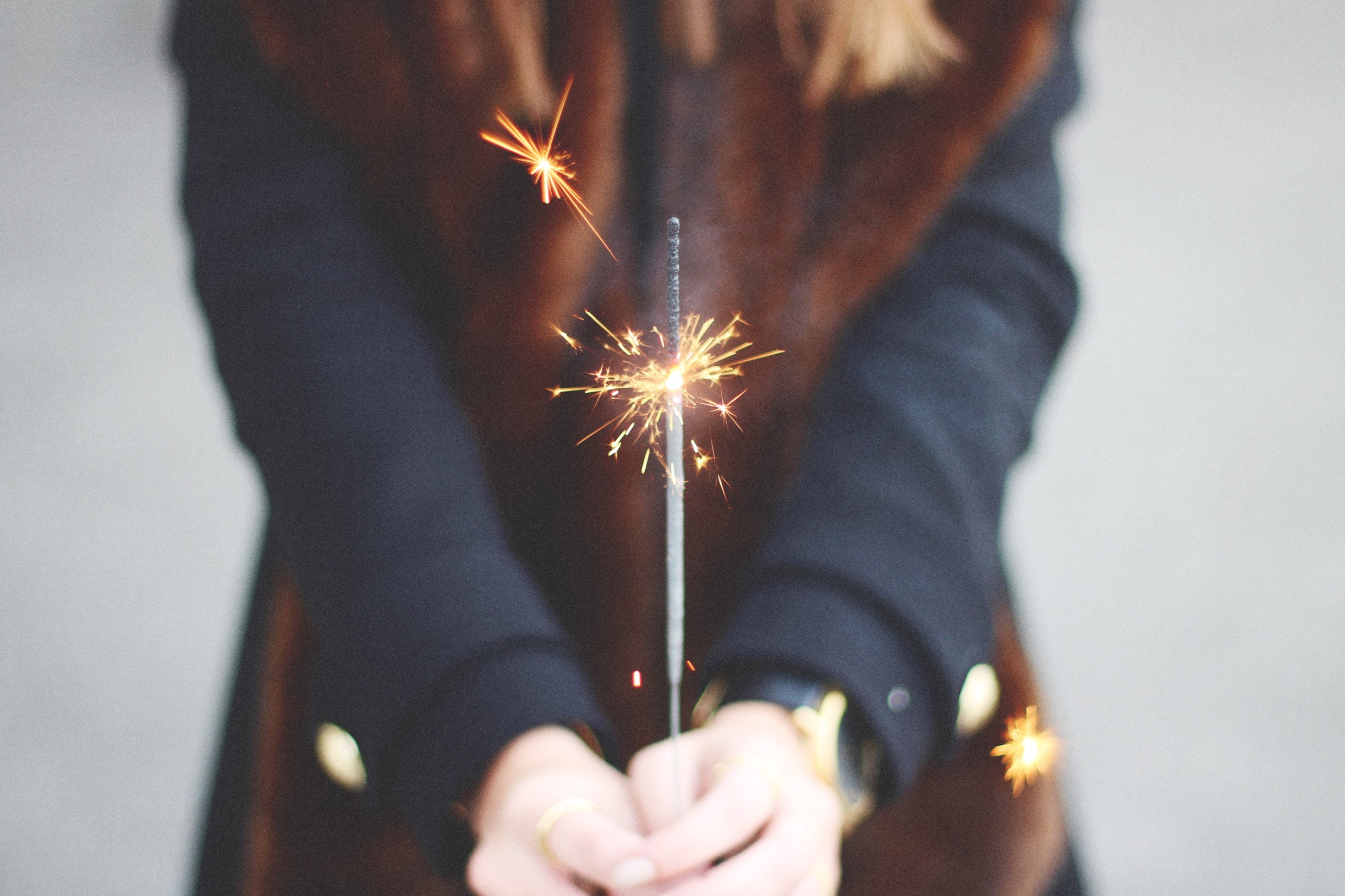 Takk for oss
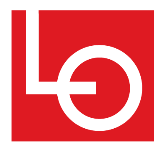 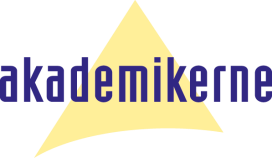 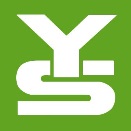 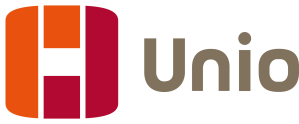 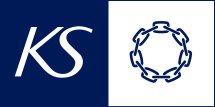